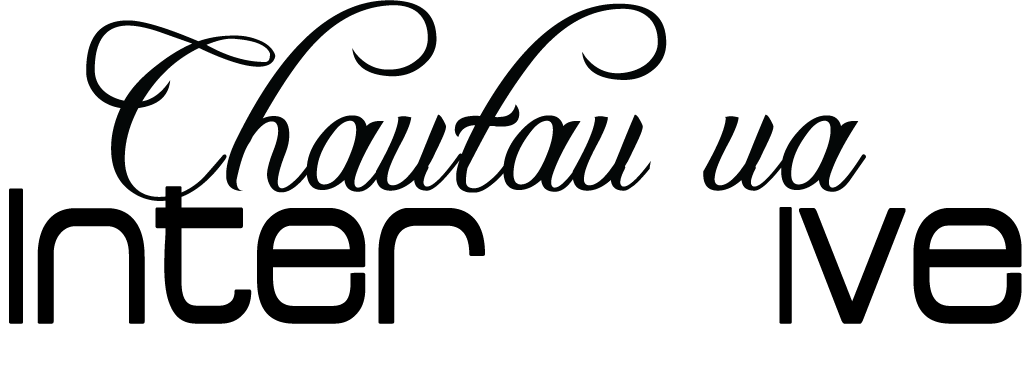 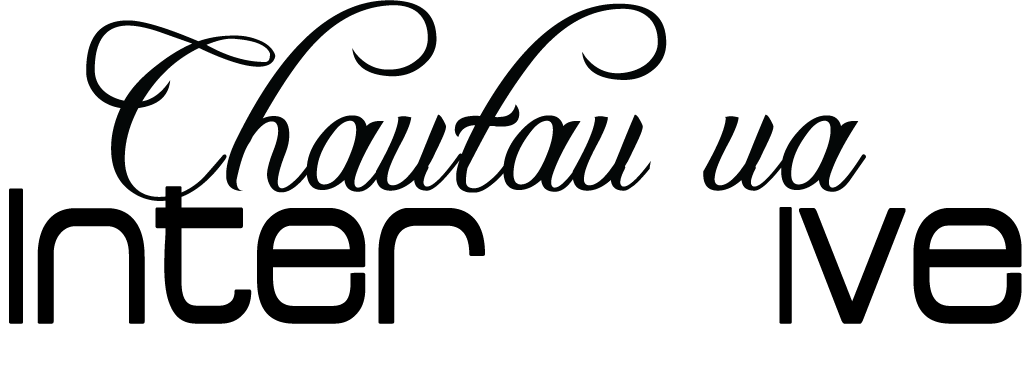 2
Chautauqua Interactive
Advisors:
The Team:
Drew Davidson
Brenda Harger
Goutham Dindukurthi
Kyle Dolan
Ben Miller
Francisco Souki
Aaron Vanderbeek
Client Representatives:
Margaret Johnson
Bonnie Nelson Schwartz
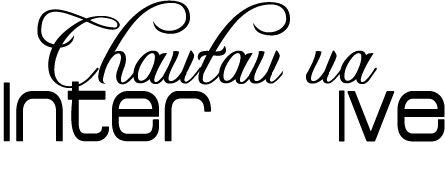 The Client
Gated community known for 9 week-long Summer Season featuring Opera, Theater, Dance, Lectures, etc.
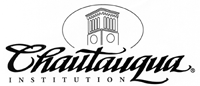 Chautauqua International Festival of Arts and Innovation
First occurrence in Sept 2009, during off-season.
Our Audience
Well-heeled intellectuals
Not necessarily familiar with high-tech.
The most tech-based solutions could still ignite very interesting discussions.
Previous ETC Projects
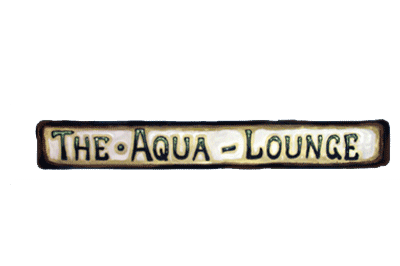 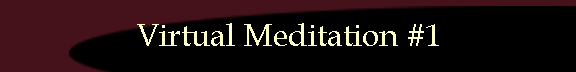 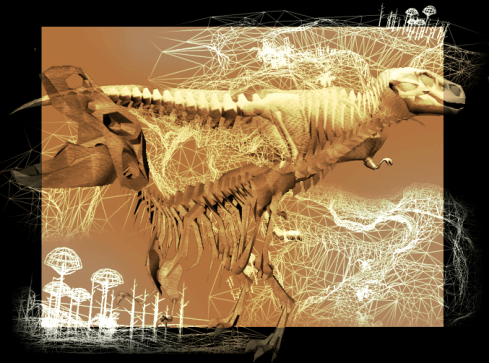 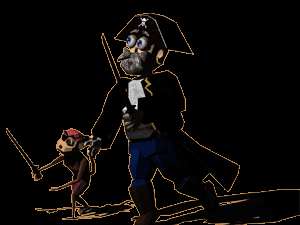 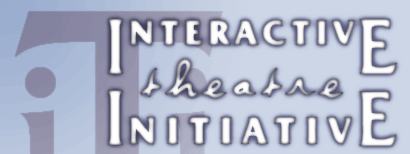 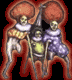 EROShambo
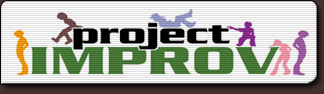 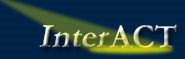 Research
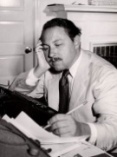 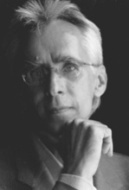 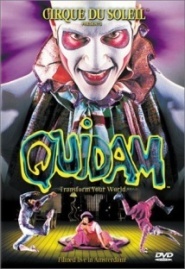 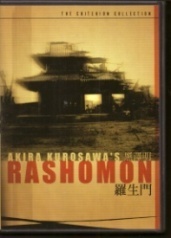 Short Stories
Full Length Plays
1-Act Plays
Film
Performance
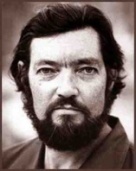 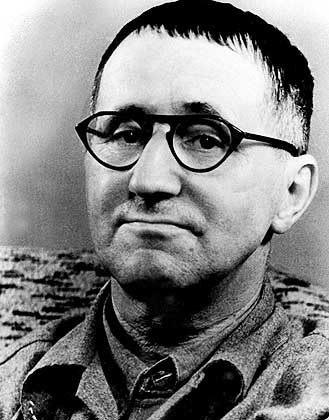 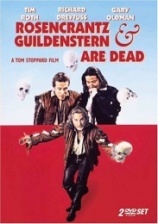 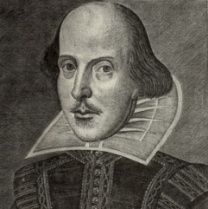 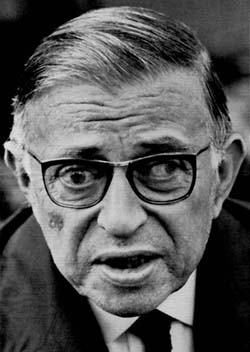 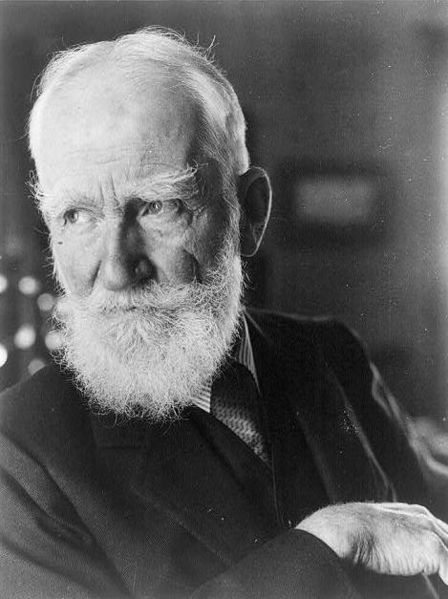 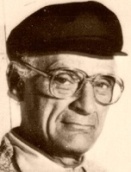 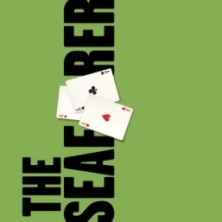 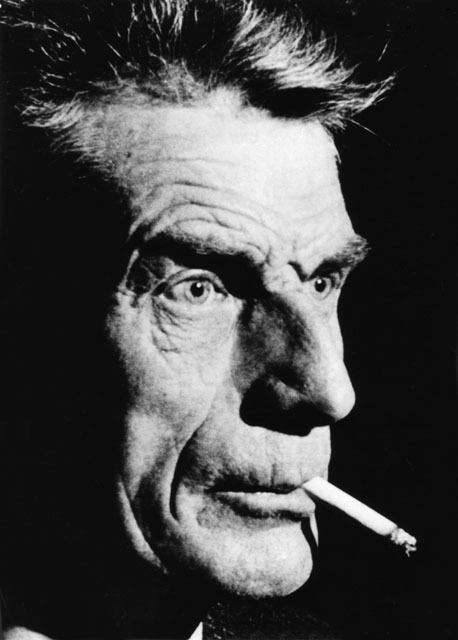 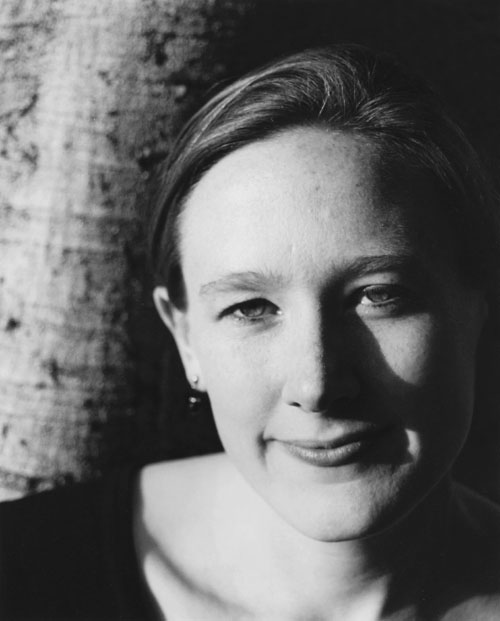 Research
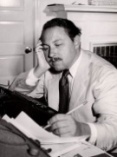 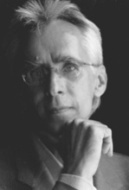 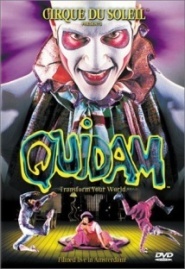 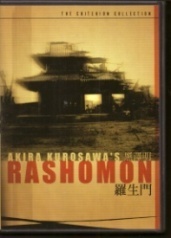 Short Stories
Full Length Plays
1-Act Plays
Film
Performance
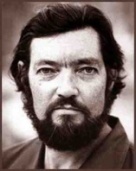 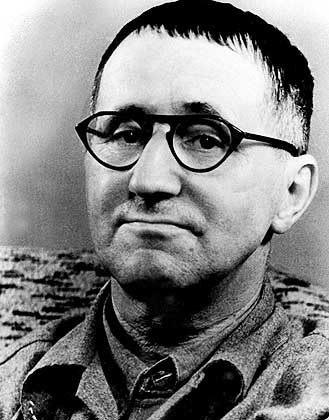 PERSPECTIVE
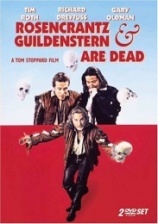 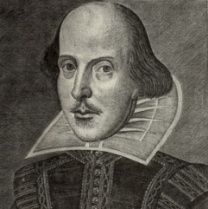 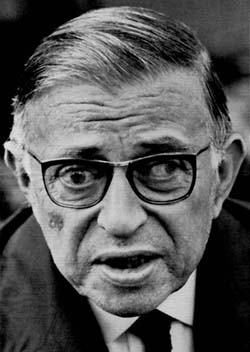 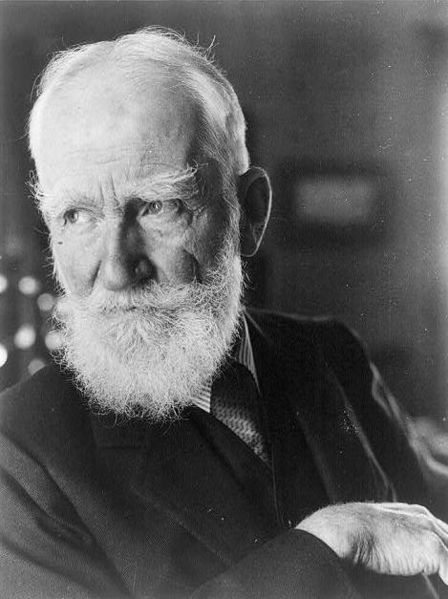 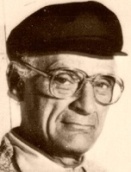 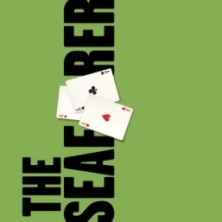 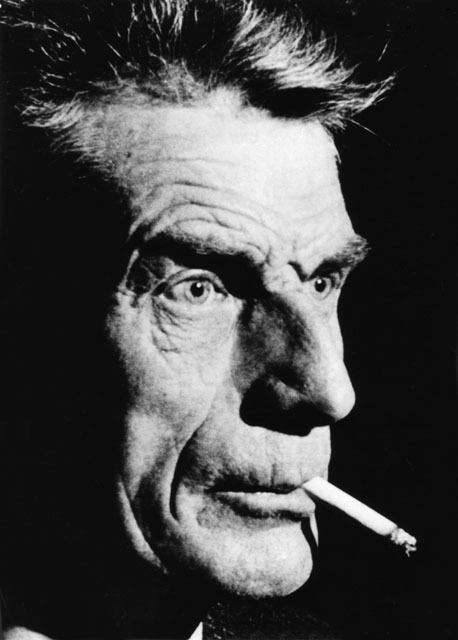 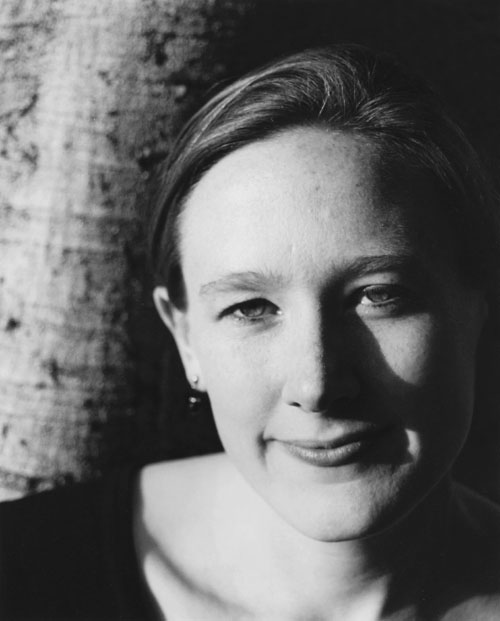 Our Goal
To combine technology and theatrical performance art for the purpose of creating a meaningful interactive experience for the audience. 
To engender the feeling of agency in the audience, which we believe will significantly enhance the experience created by a theatrical performance on many levels.
Deliverable
End of Semester:
Two live, proof-of-concept Interactive Drama performances.
September:
The Symposium at Chautauqua:
 Performances
 Discussion / Panel
Our 3 Ideas from 1/4
Idea #1: Multiple Perspectives
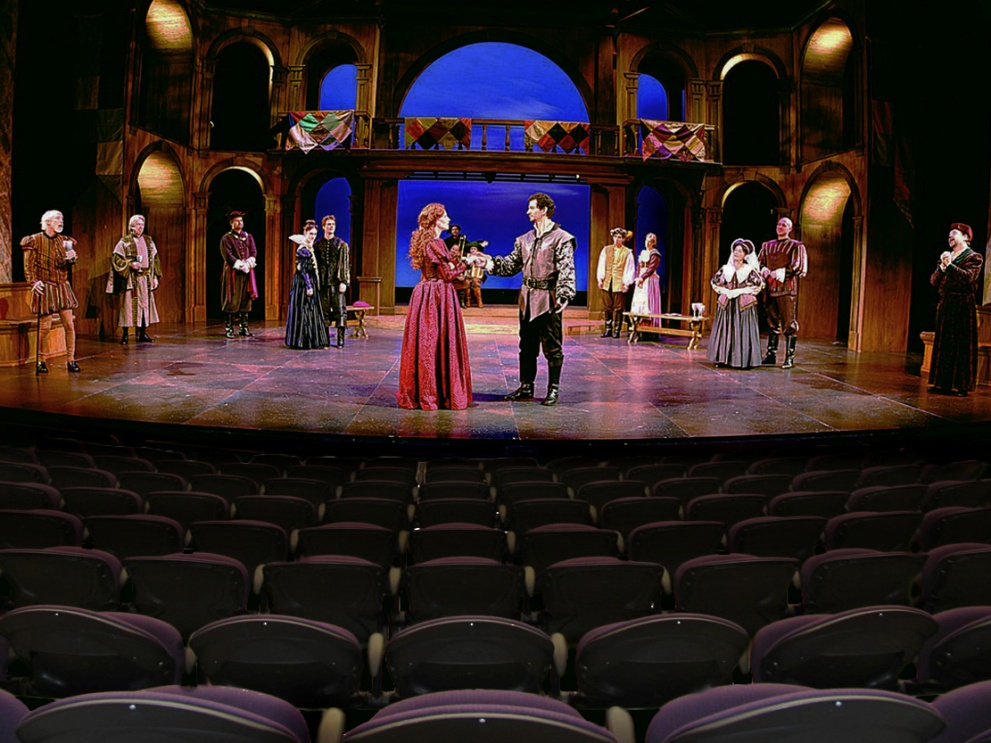 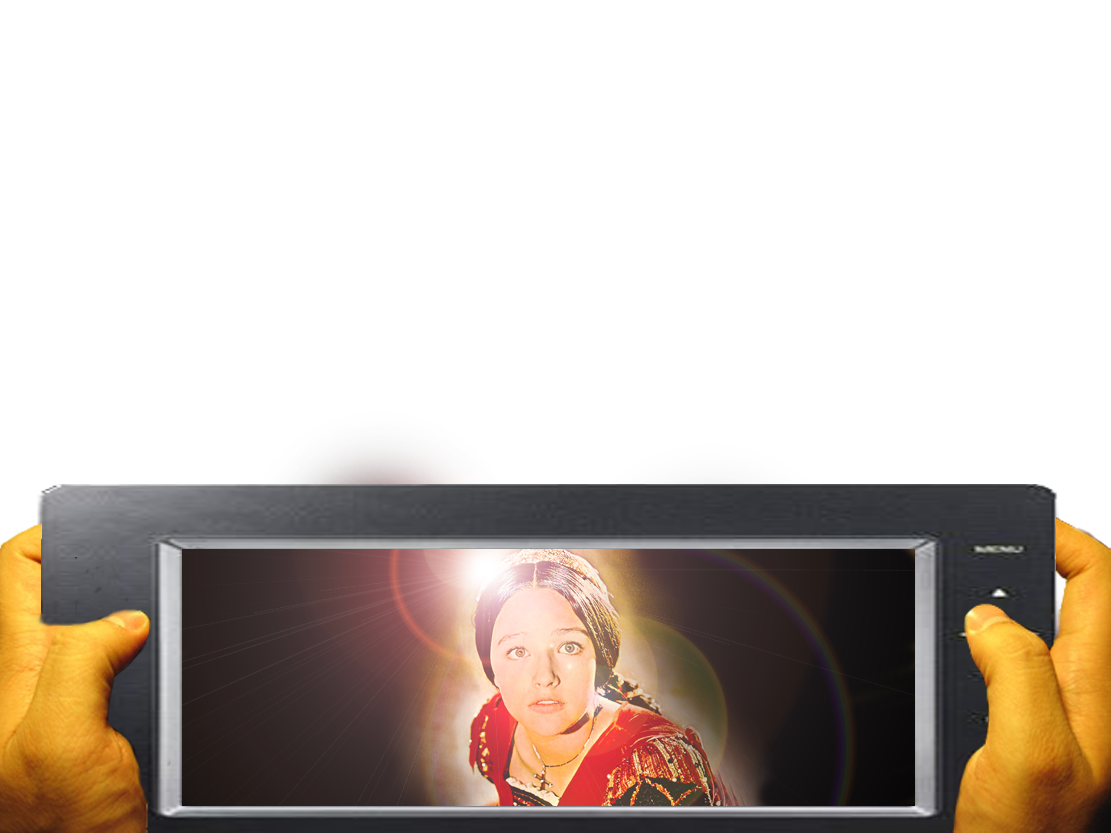 Our 3 Ideas from 1/4
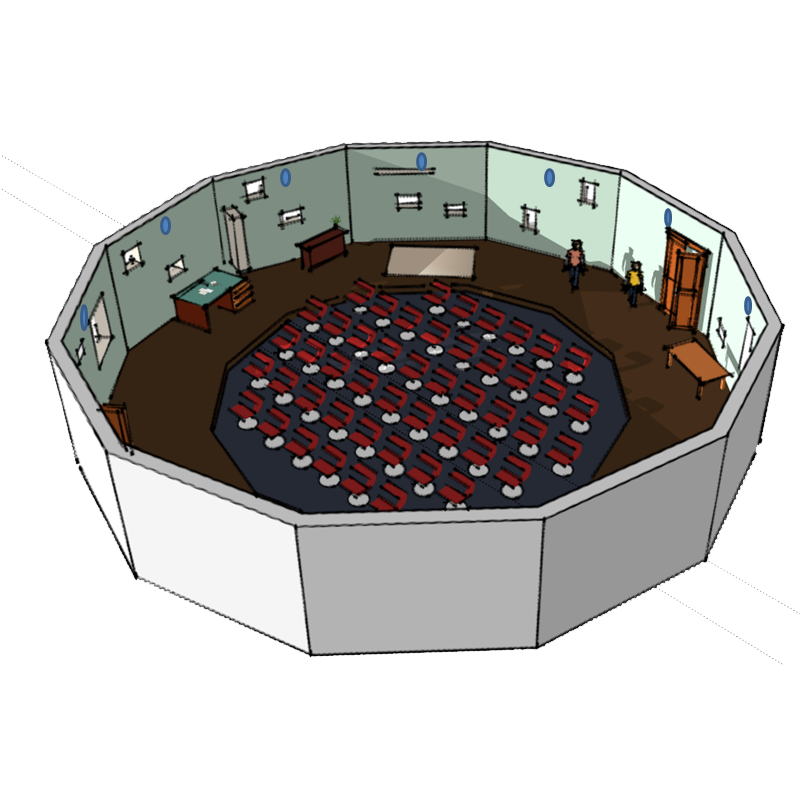 Idea #2: 360° dynamic sound generation
Our 3 Ideas from 1/4
Idea #3: Audience-controlled lights
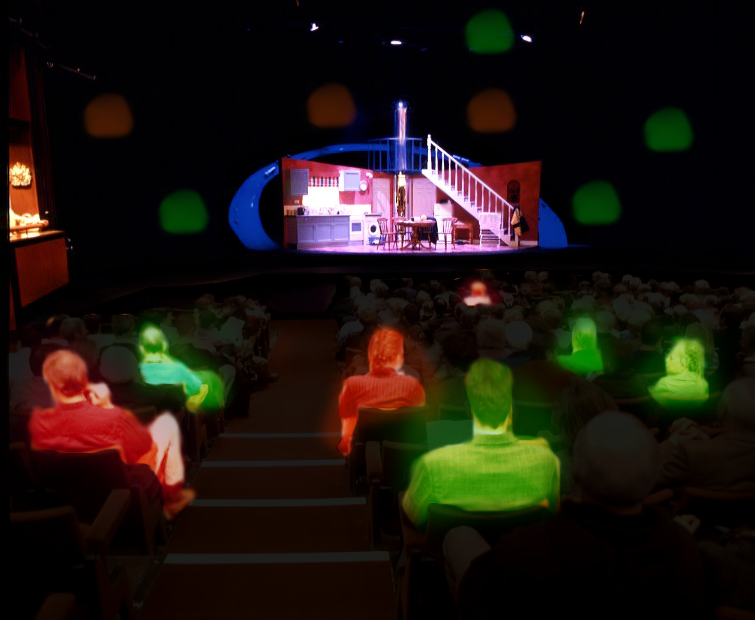 Feedback from 1/4
Mixed feedback on all 3 ideas we presented
Most importantly:
Do not distract people, integrate the tech.
Create something simple that leaves a lasting impression.
Do not be afraid to move far beyond the realm of traditional theater.
What have we been doing?
Idea #3: Audience-controlled lights
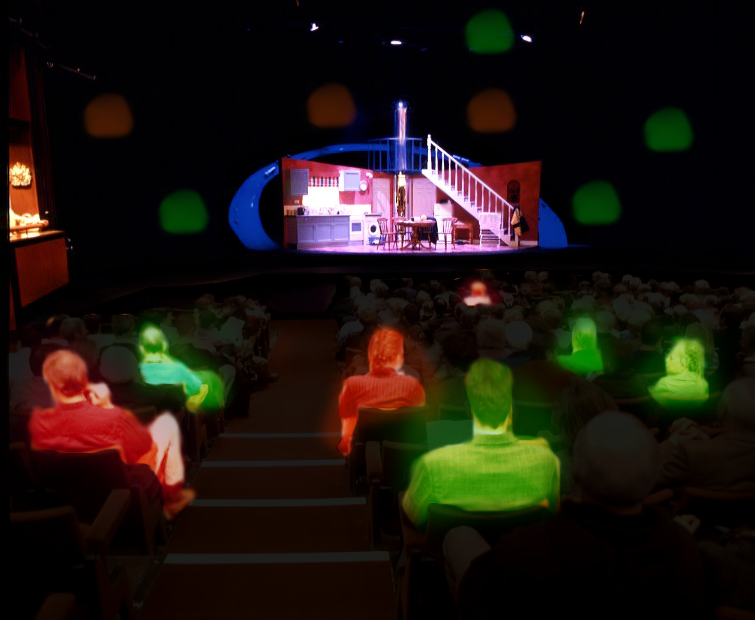 What have we been doing?
Settled on a story
What have we been doing?
Settled on a story
Two Stories!
Rashomon
Hamlet + Rosencrantz and Guildernstern are Dead
What have we been doing?
Focused work on 2 short prototypes
Hardware
 Software
 Script
 Design Docs
What have we been doing?
Visit to Chautauqua
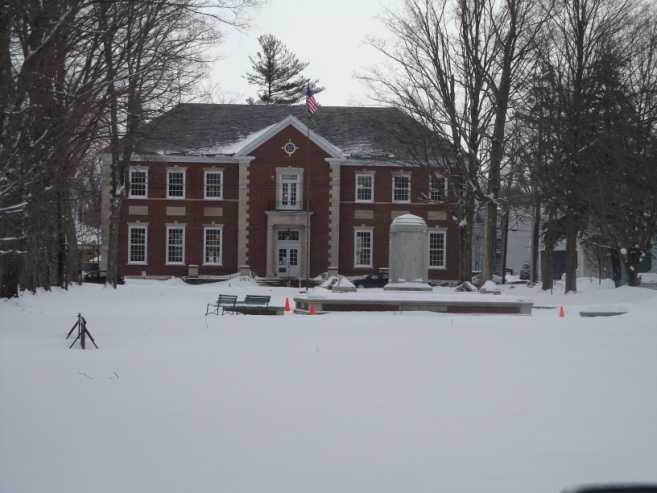 What have we been doing?
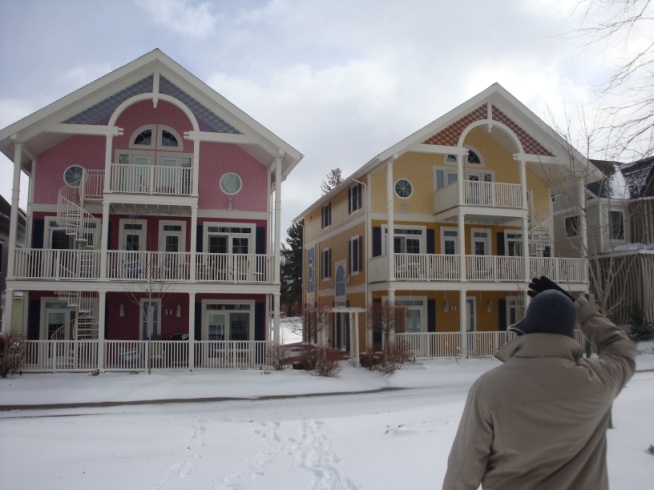 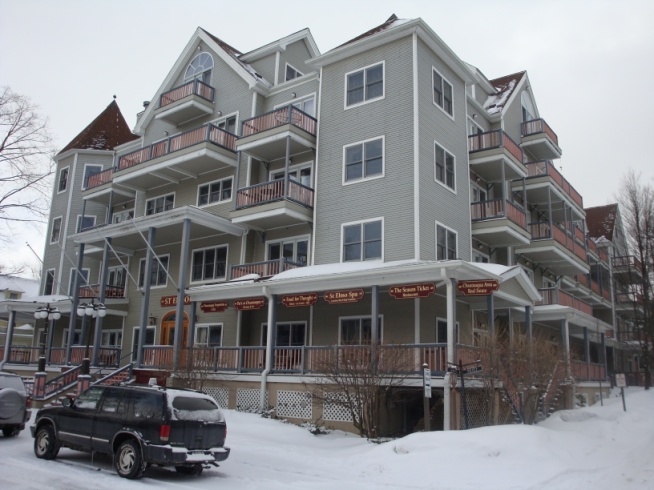 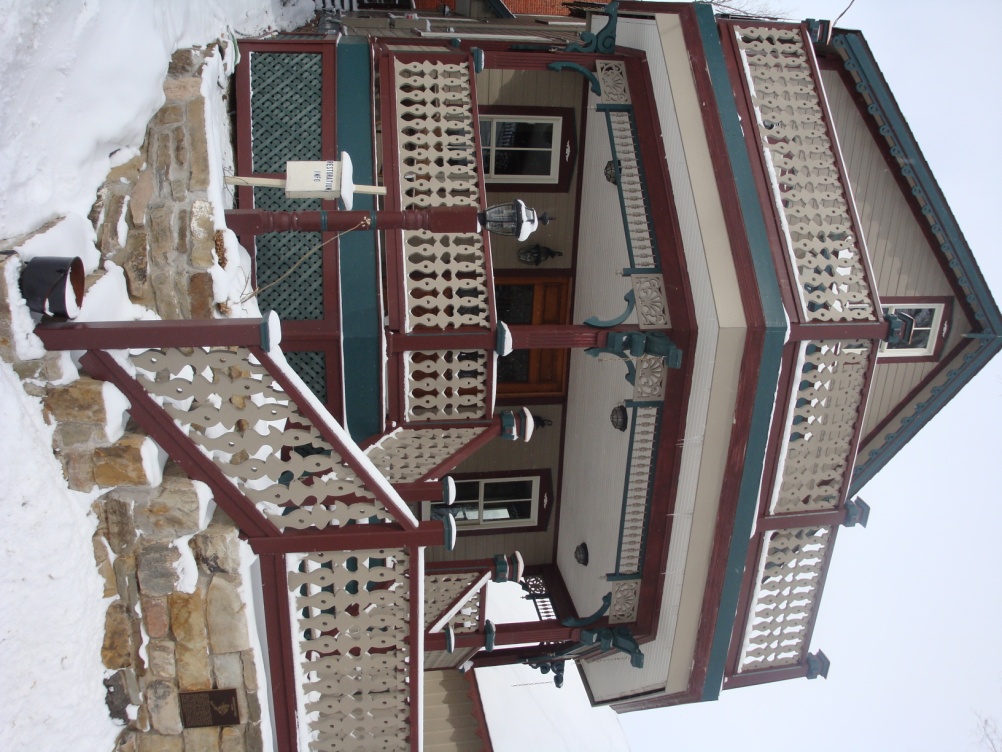 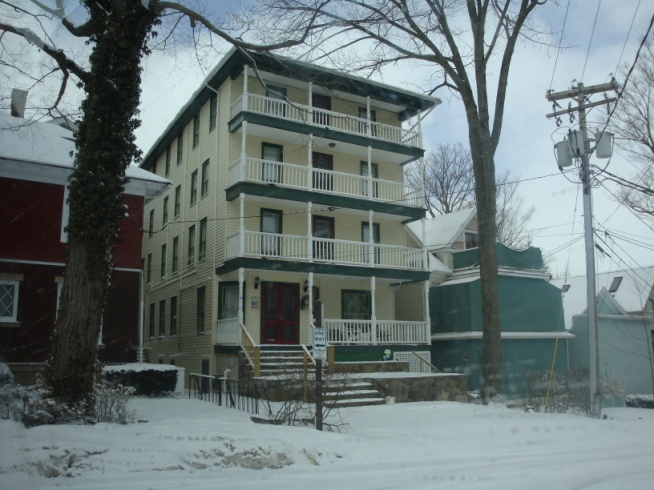 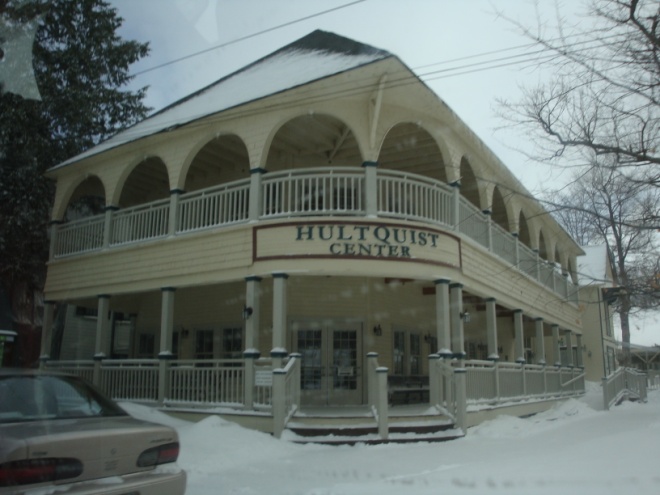 What have we been doing?
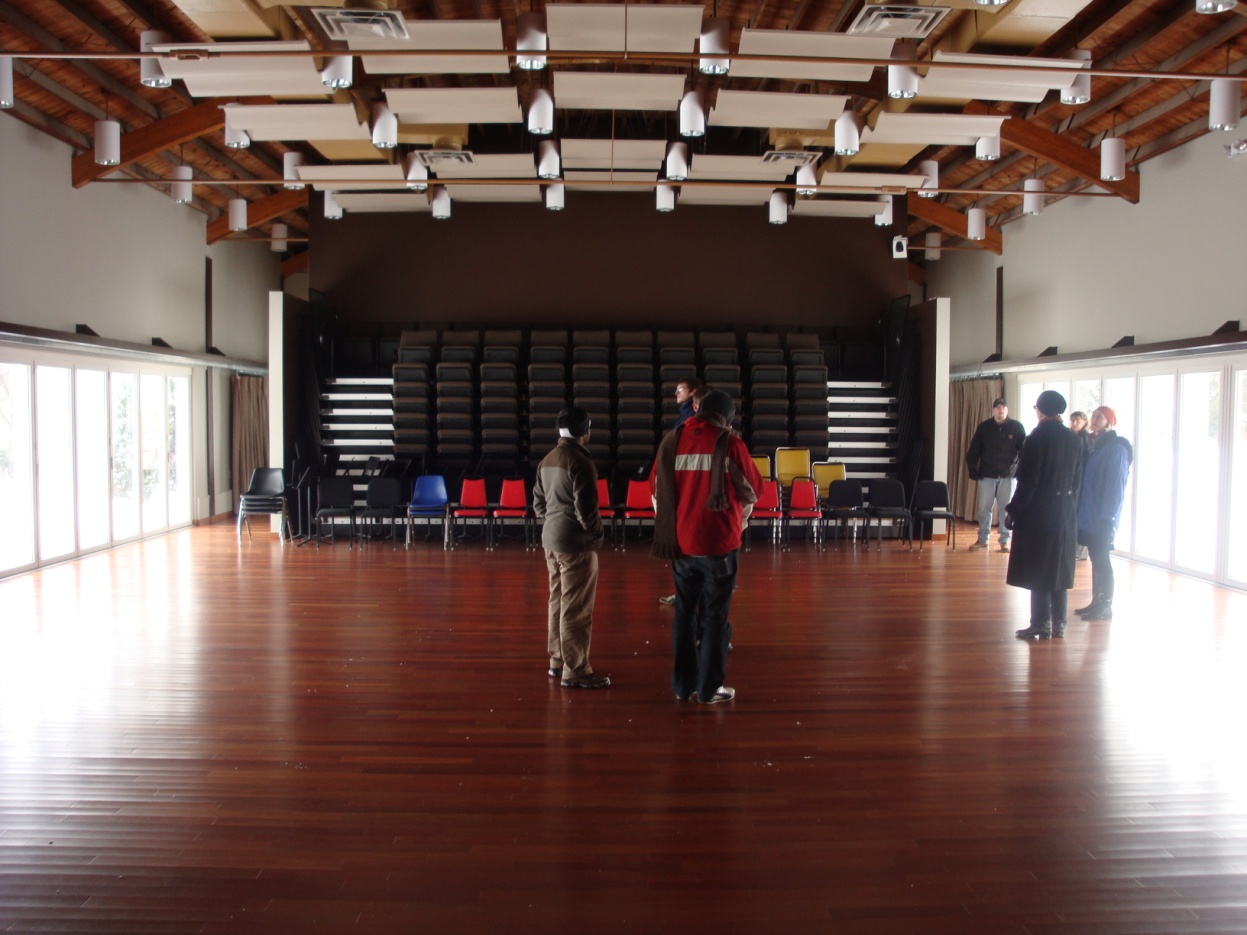 What have we been doing?
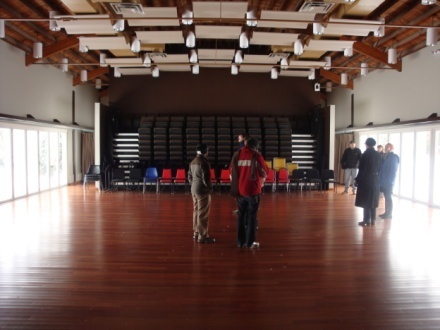 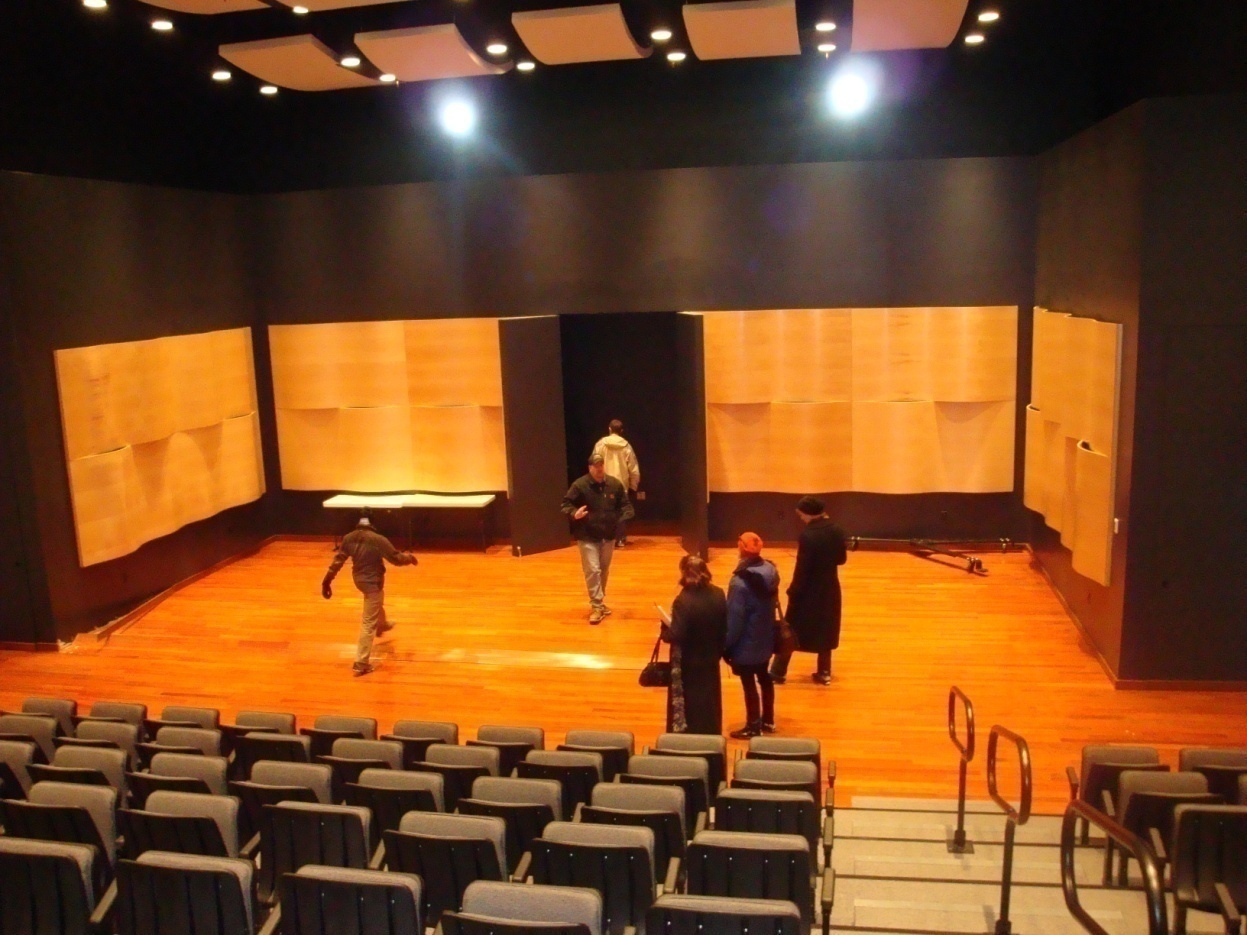 What have we been doing?
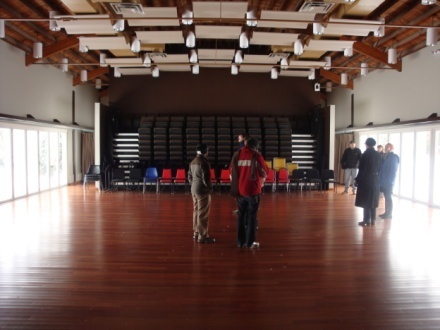 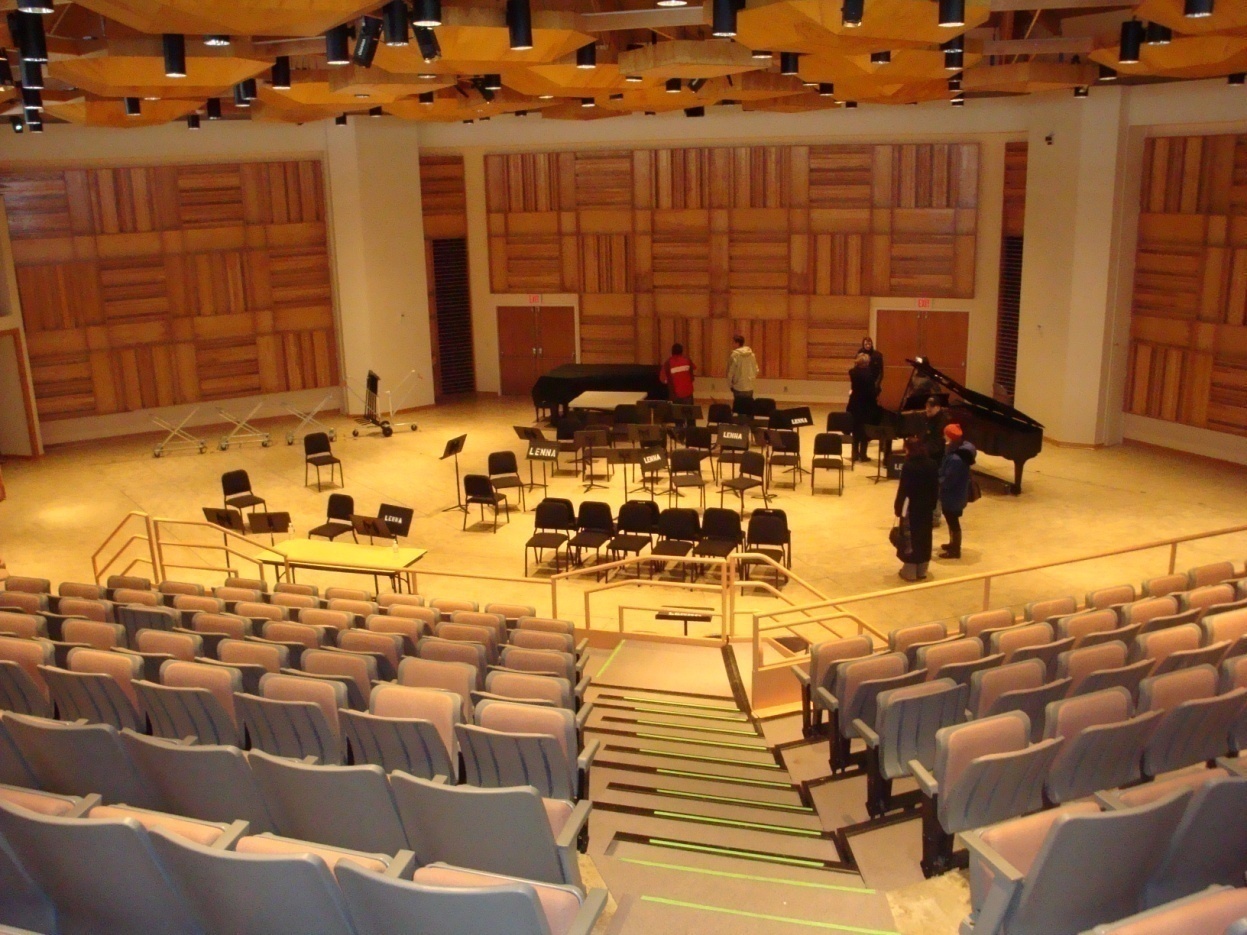 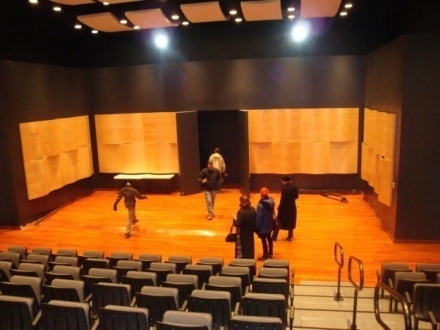 What have we been doing?
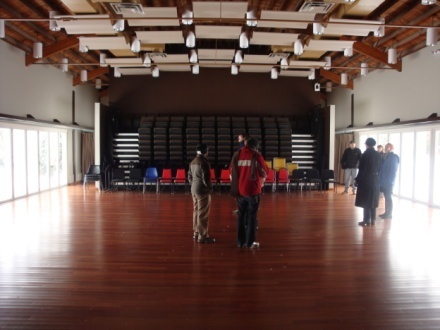 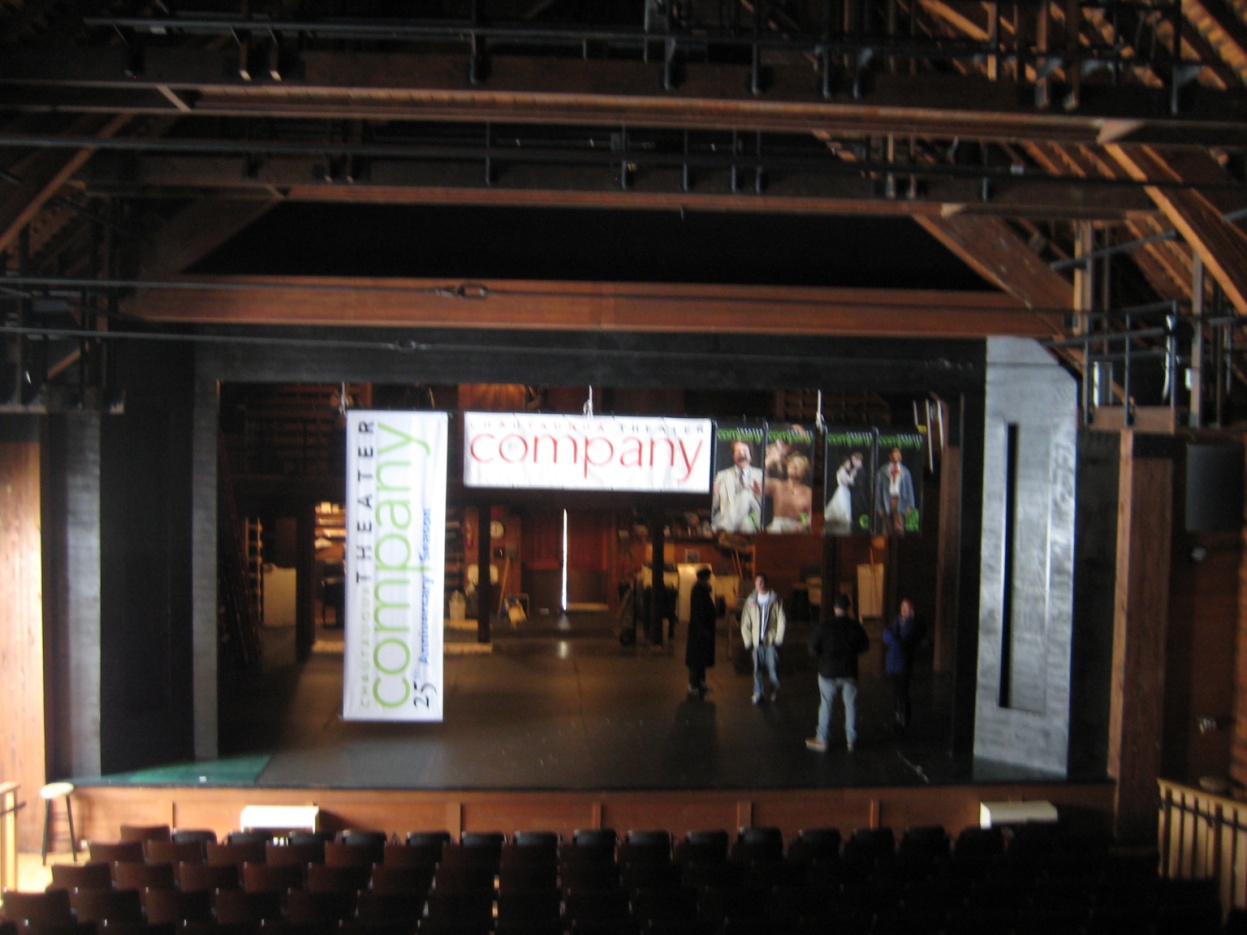 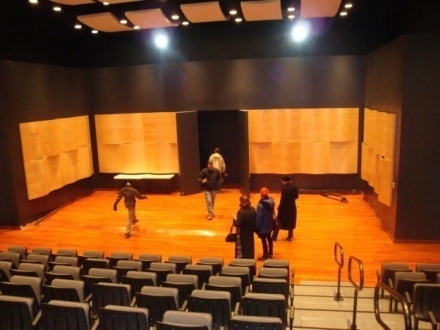 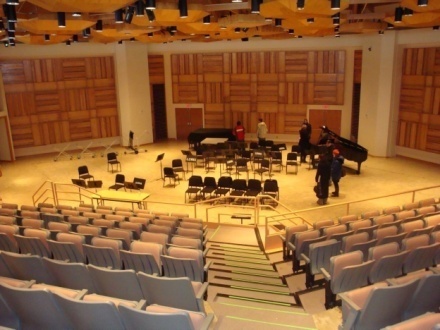 Our 2 Prototypes
Rashomon + 360° Dynamic Sound

Hamlet, Rosencrantz and Guildernstern are Dead + Camera Angles
Rashomon
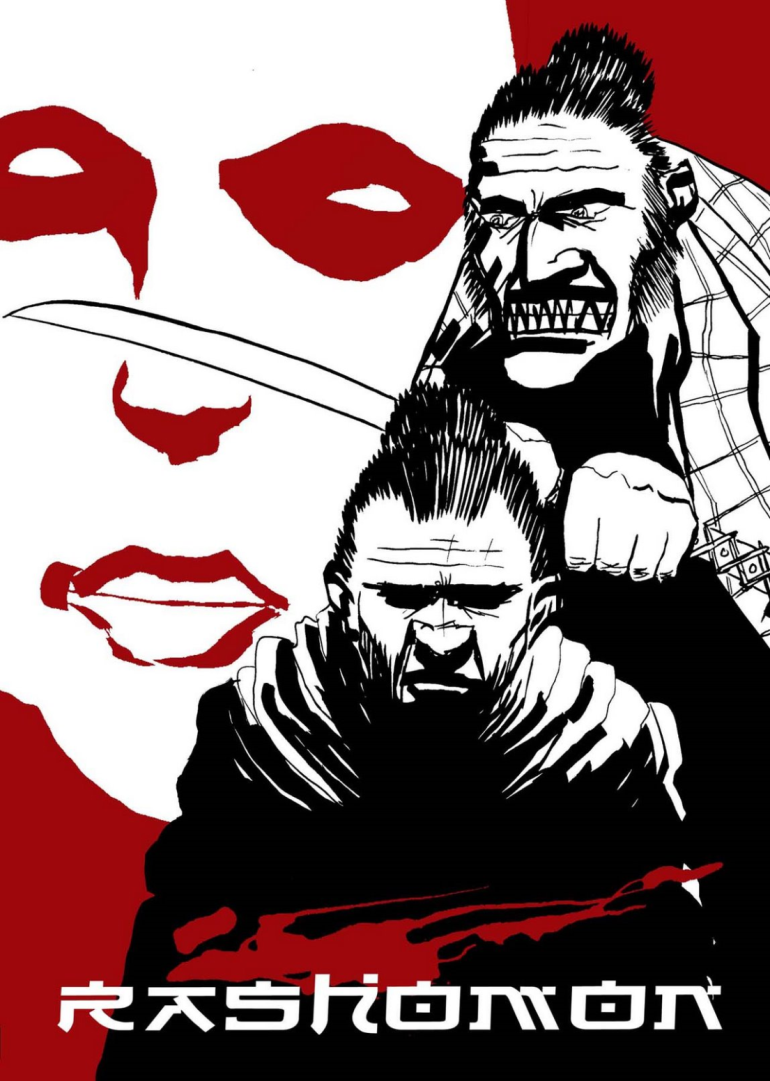 Rashomon
The Story
Bandit
Everyone
Agrees
Wife
Husband
Rashomon
High Concept
Exploiting the emphasis on perspectives in the story “Rashomon” to give an audience meaningful choices to make in a non-traditional theater setting.
Rashomon
Projection Screens
Layout
Projections represent characters in court, while actors represent the reenactment of testimonies
Stage area
Swivel chairs
Rashomon
Beginning Layout
All introductory stories play at the same time, with the audience’s collective attention determining volume levels
Rashomon
Beginning Layout
Audience’s attention will determine which character testifies first
Rashomon
Character’s Testimony
The other characters’ projections react to the story as it is being told
Rashomon
In the end
The performance order potentially varies from one show to the next. 
Audience members will be asked to provide judgment.
We will analyze the data and find possible relationships to the play’s order.
Rashomon
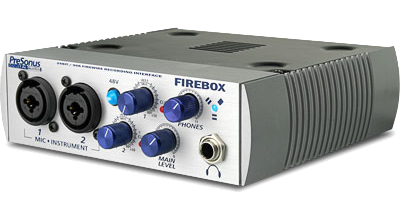 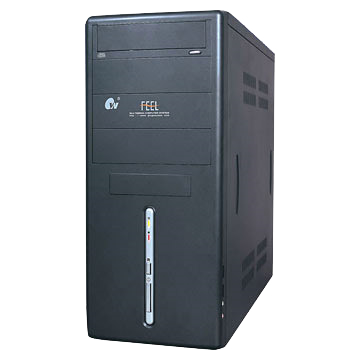 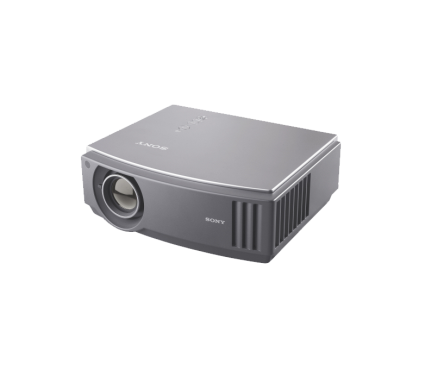 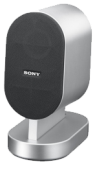 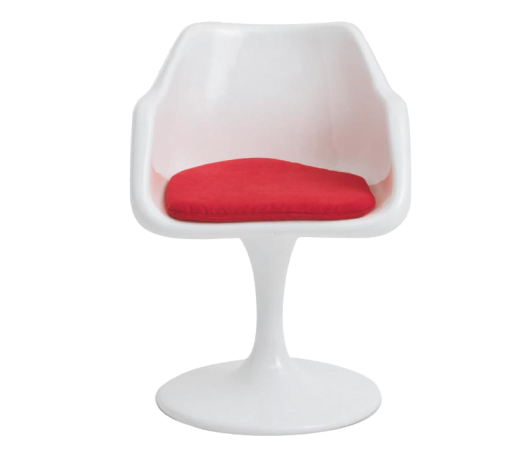 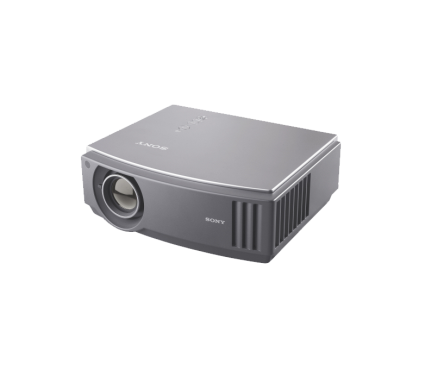 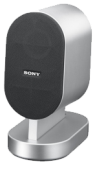 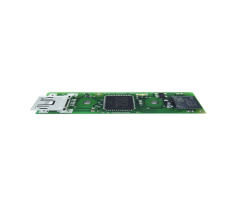 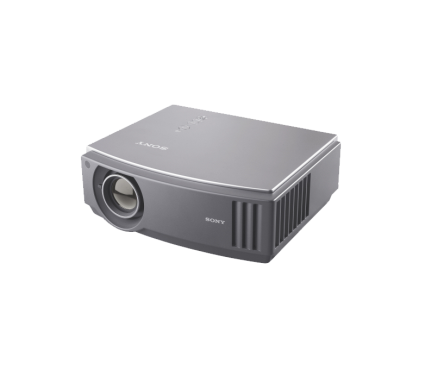 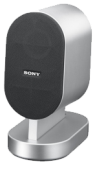 Rashomon
Midi data sent to Max/MSP/Jitter
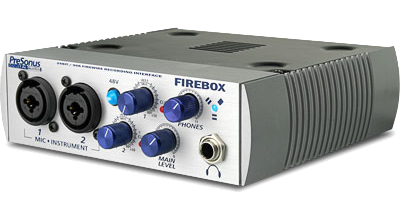 Midi data sent to external controller
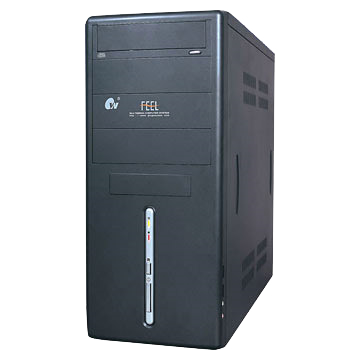 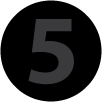 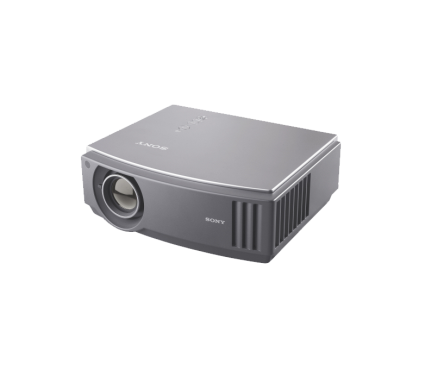 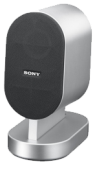 Outputs sound with different volumes to three speakers
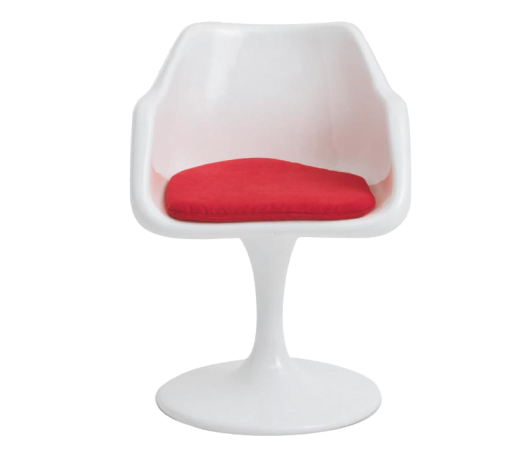 Jitter outputs three videos to separate projectors
C++
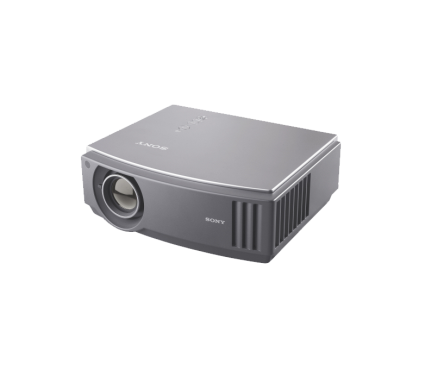 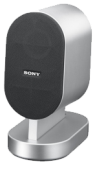 PC translates sensor data to MIDI
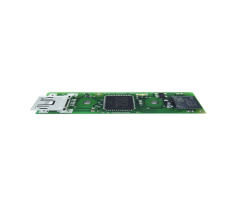 Sensor communicates with PC via USB
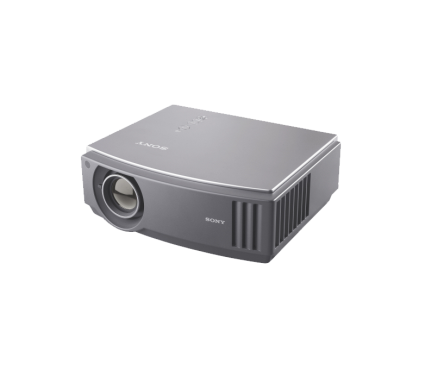 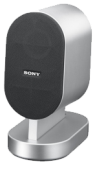 Rashomon
Playtesting
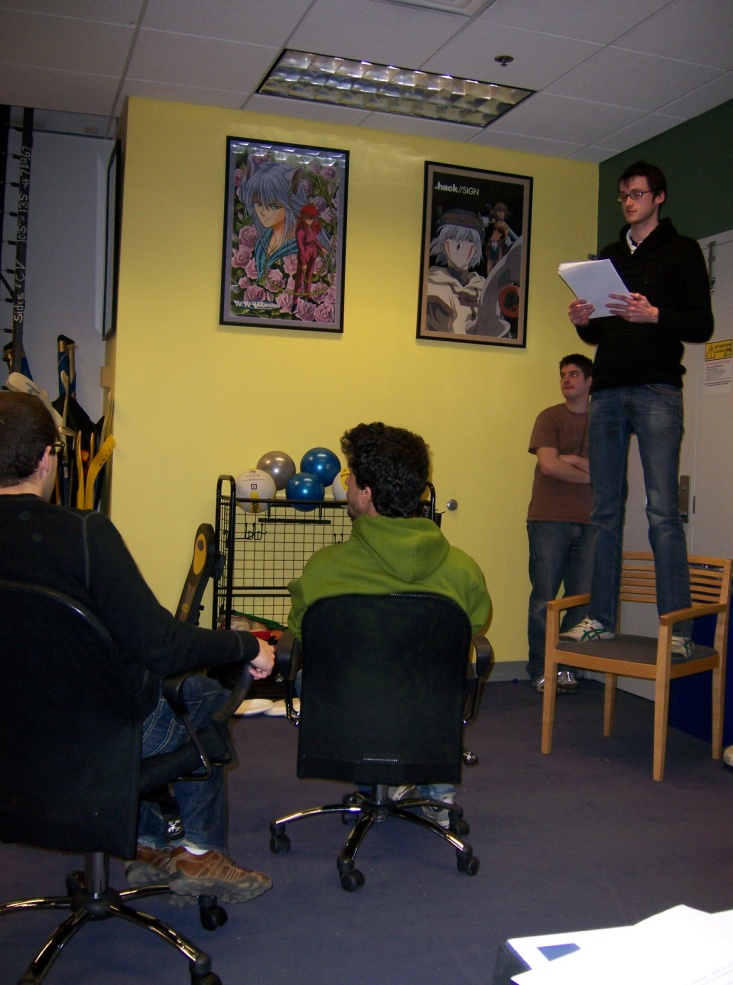 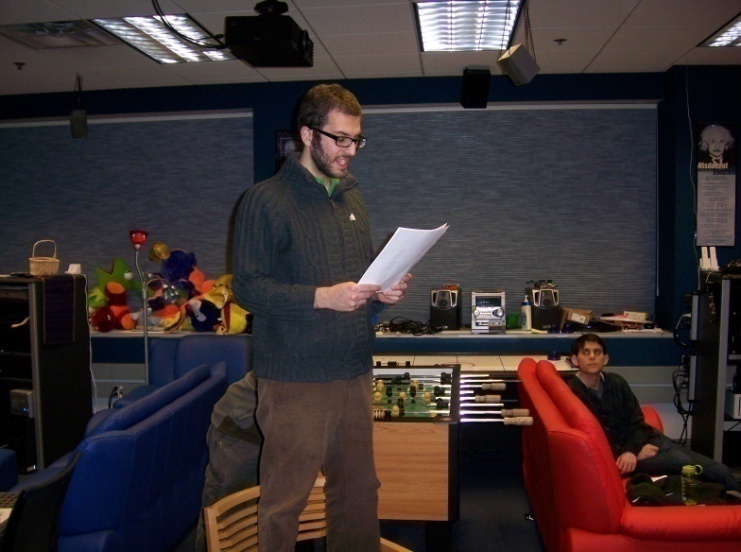 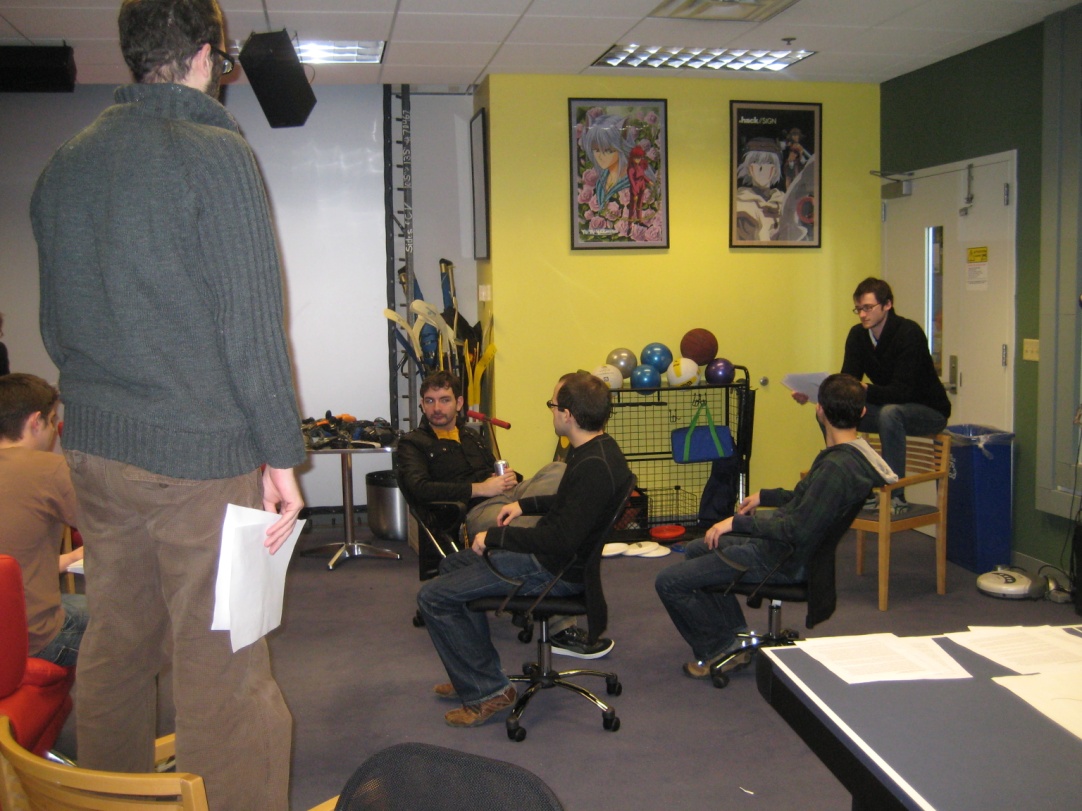 Wizard of Oz Playtesting
Rashomon
Playtesting
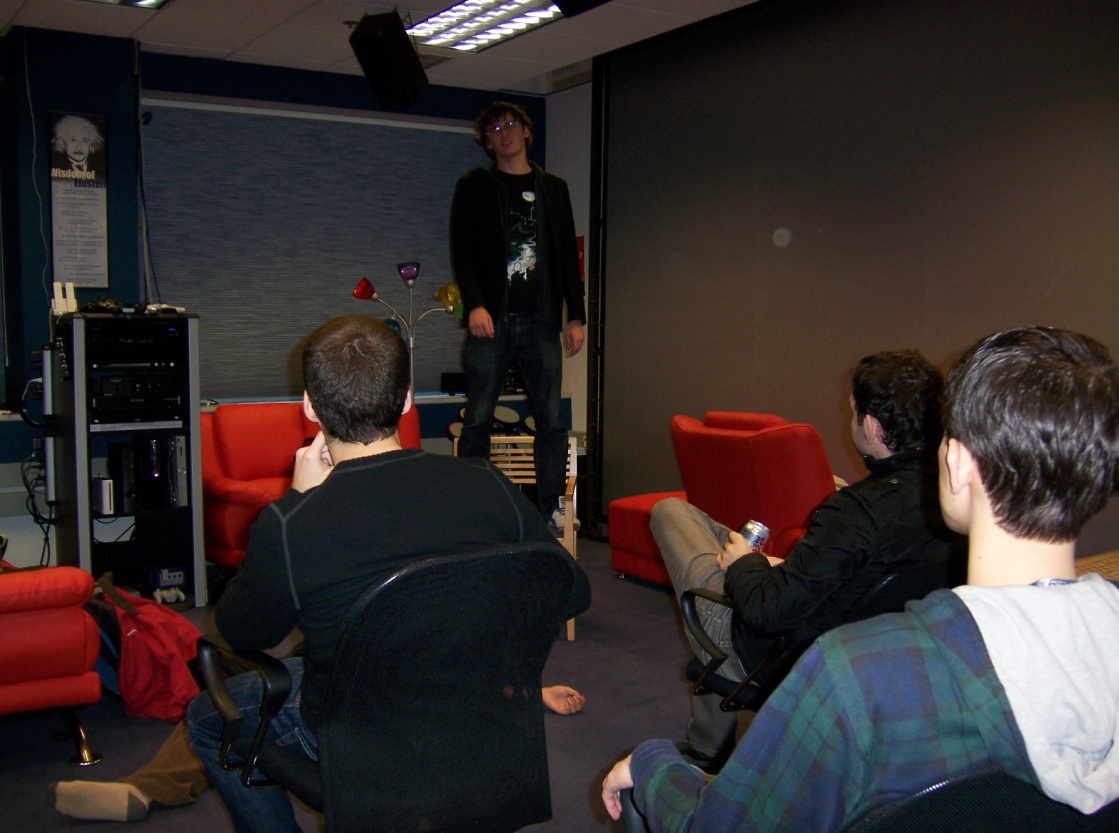 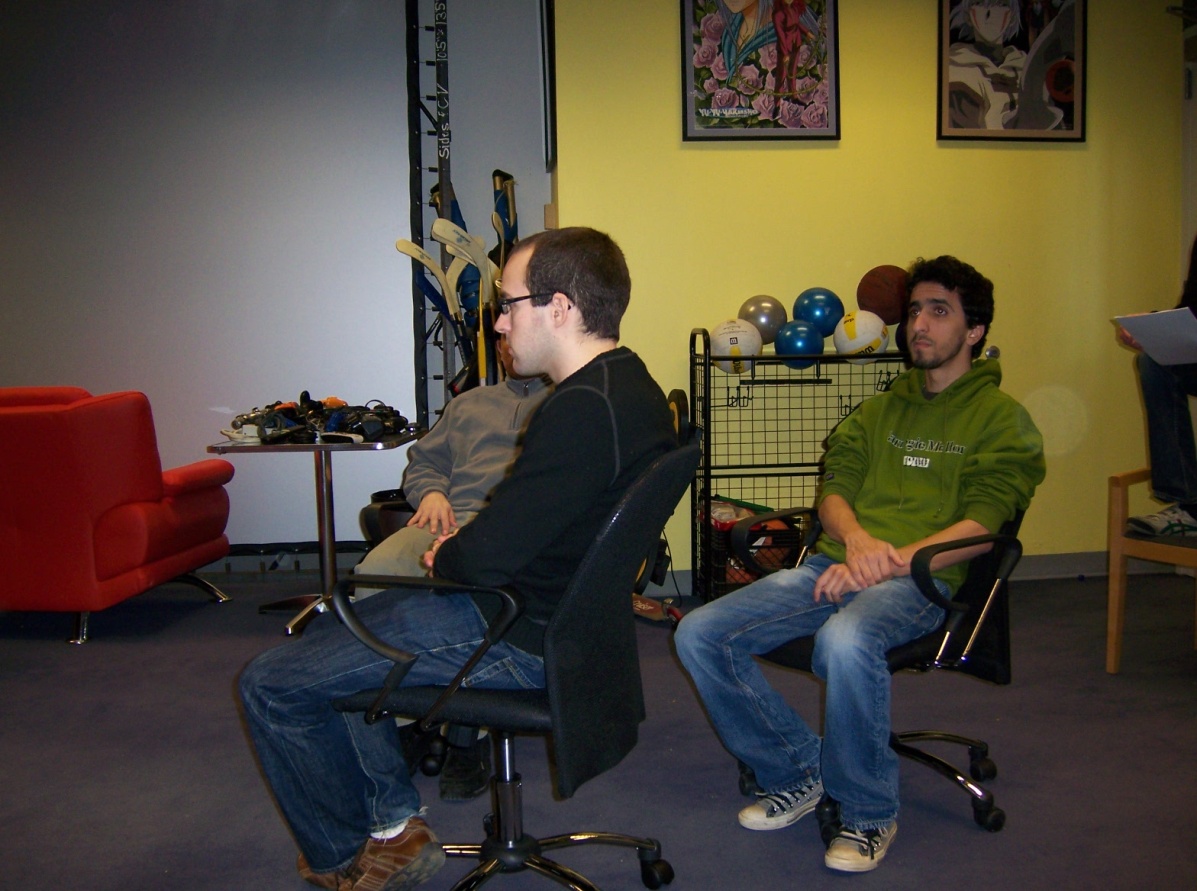 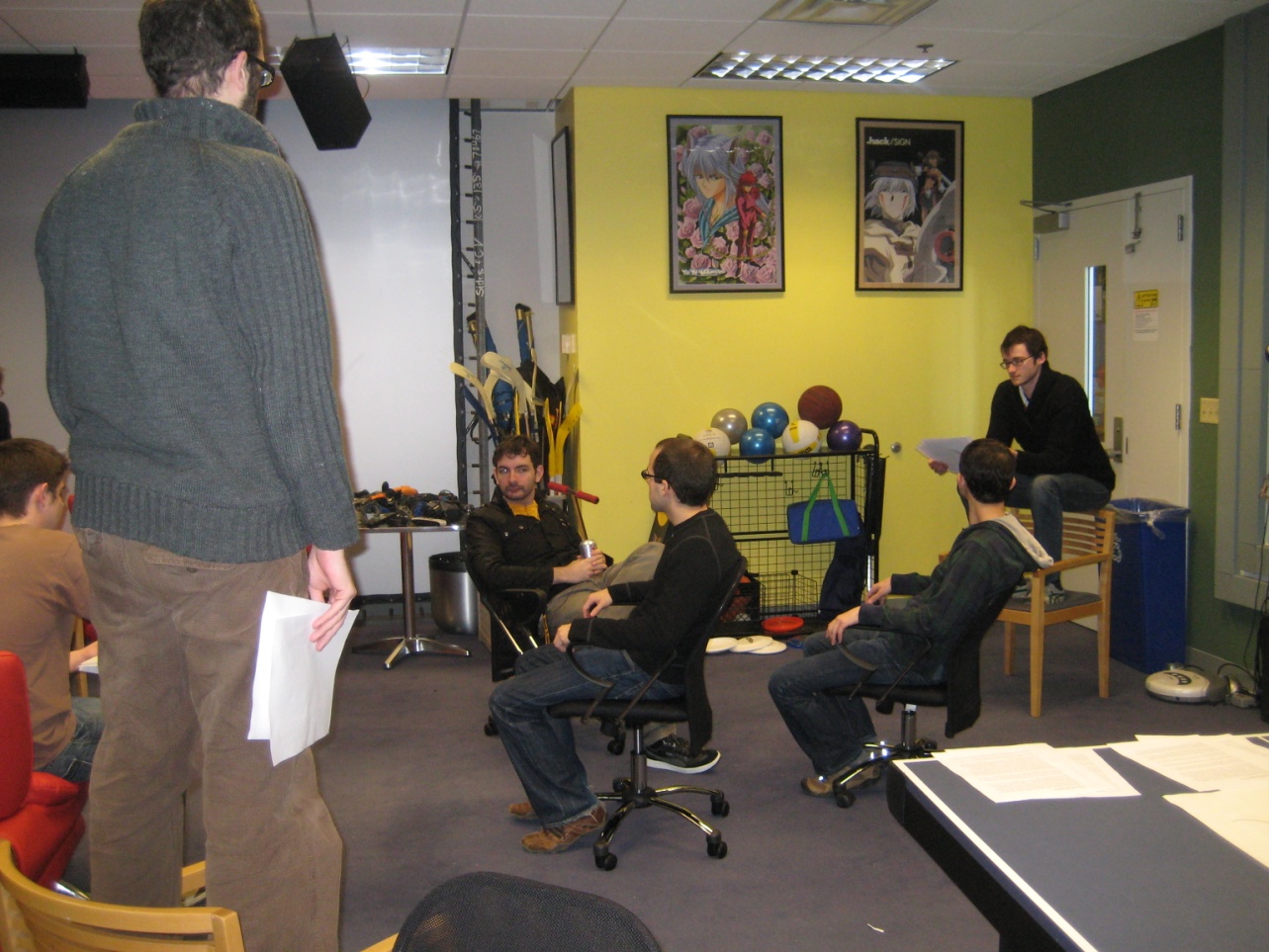 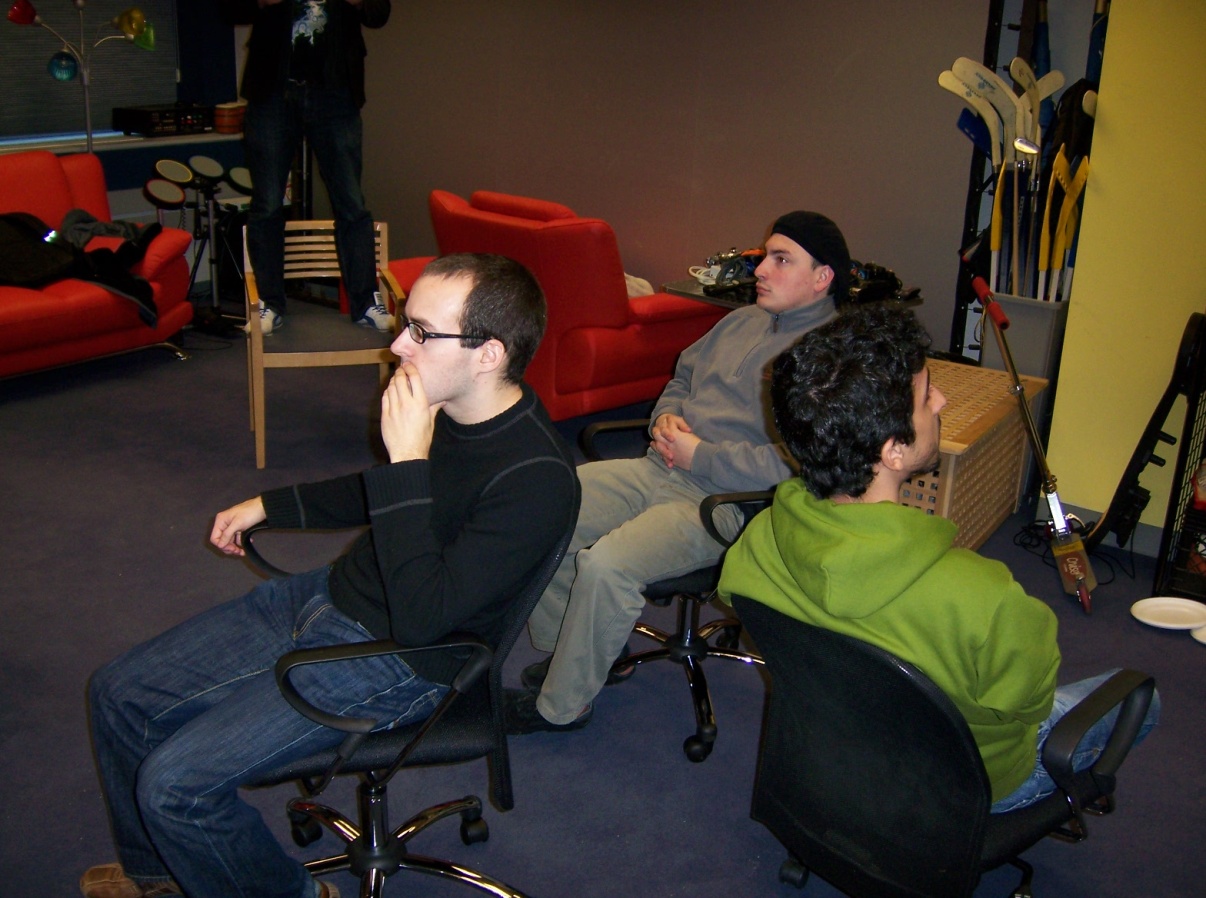 Rashomon
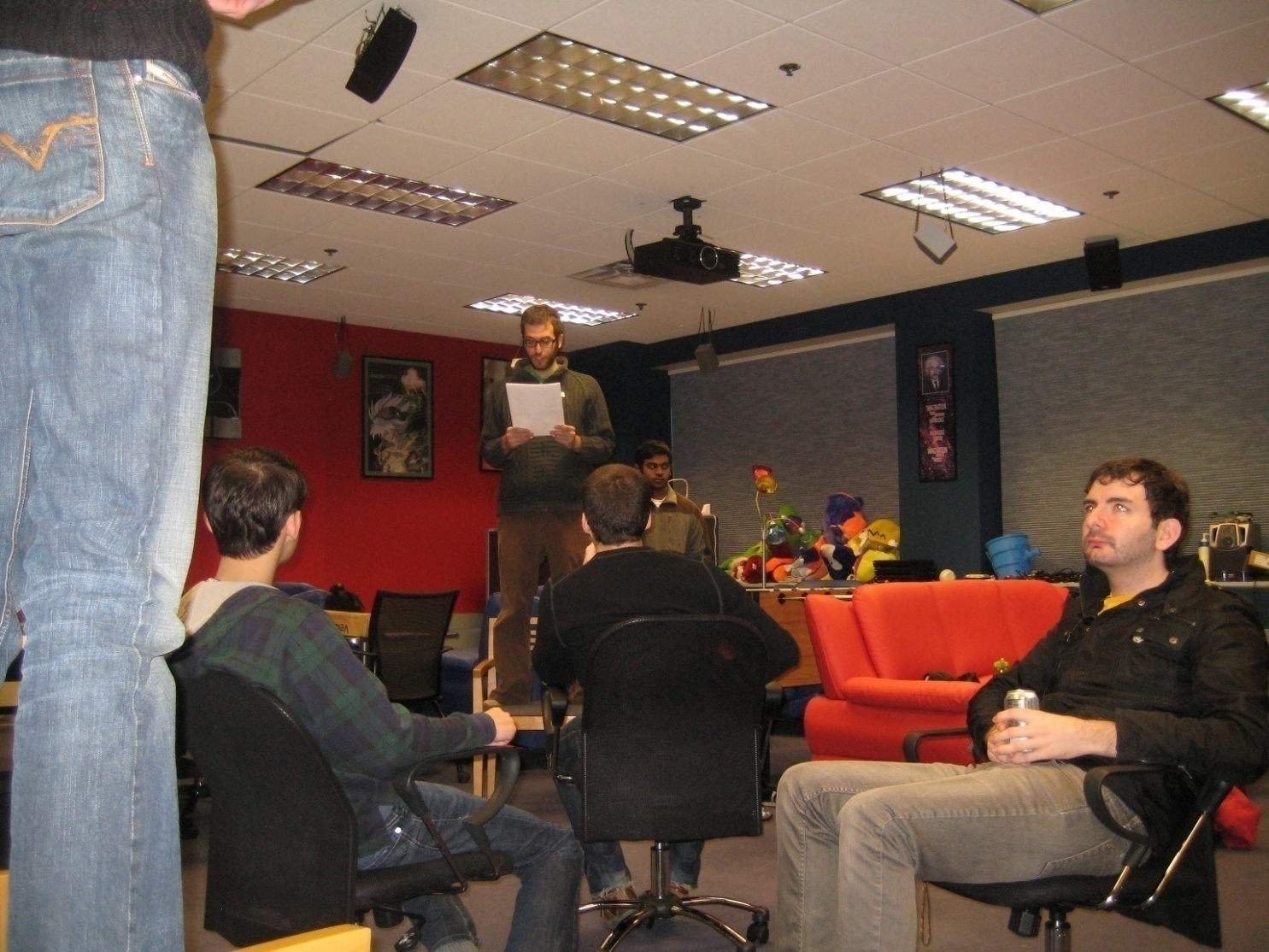 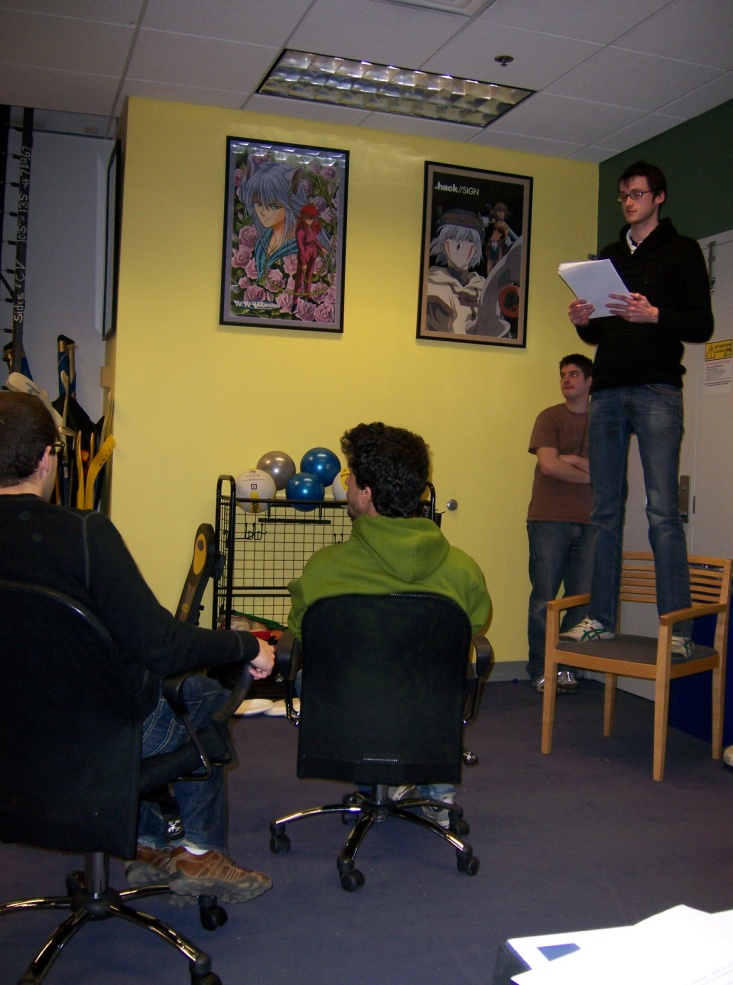 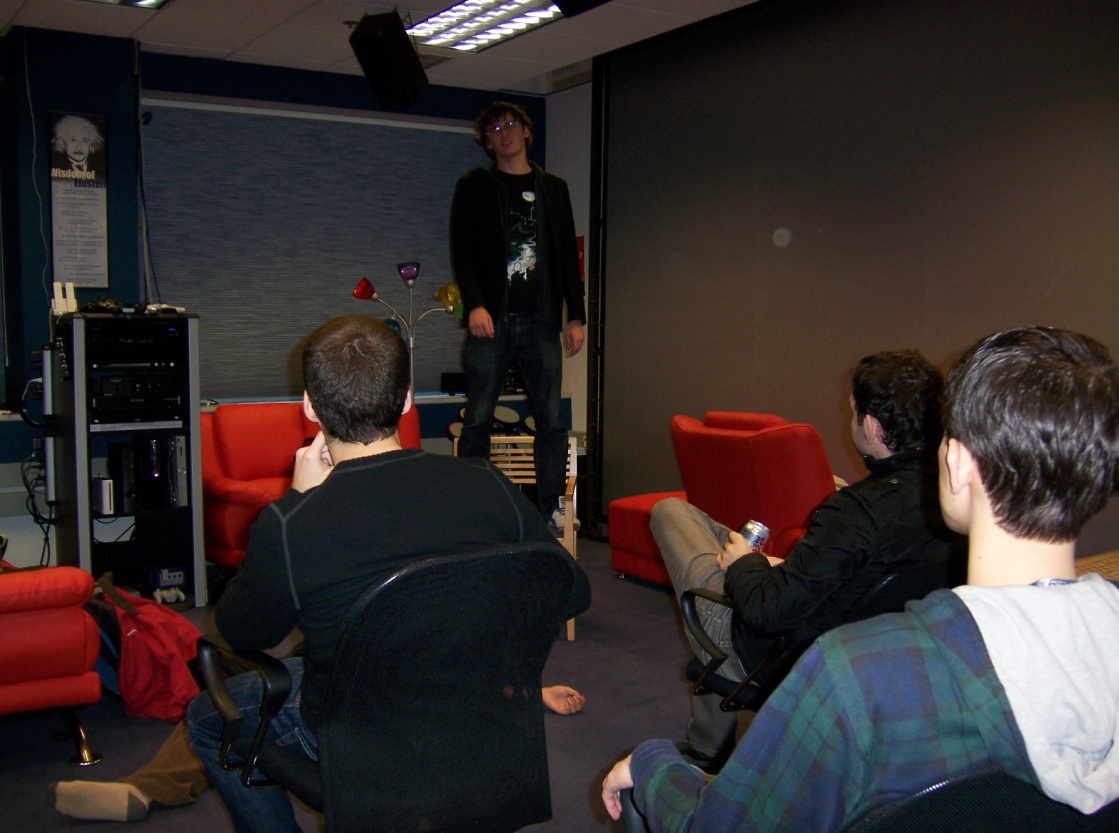 Playtesting
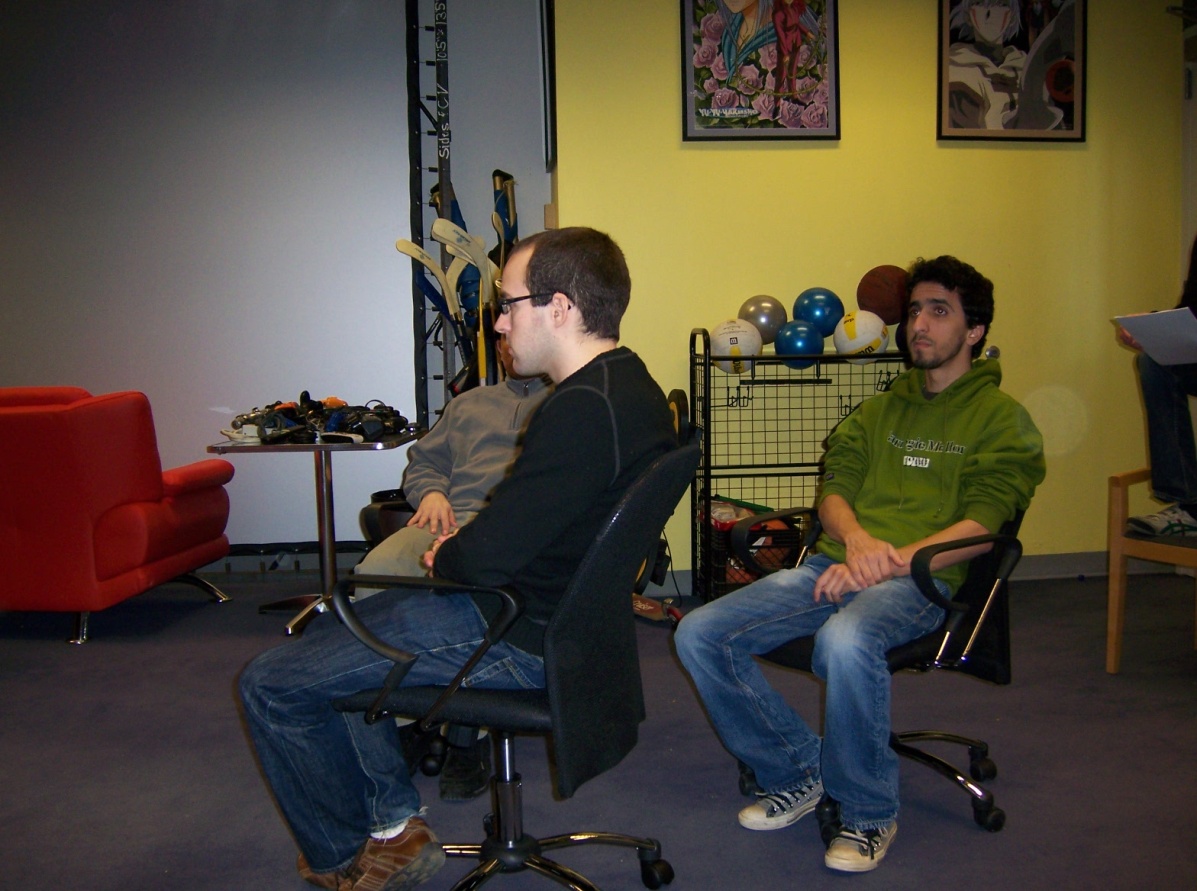 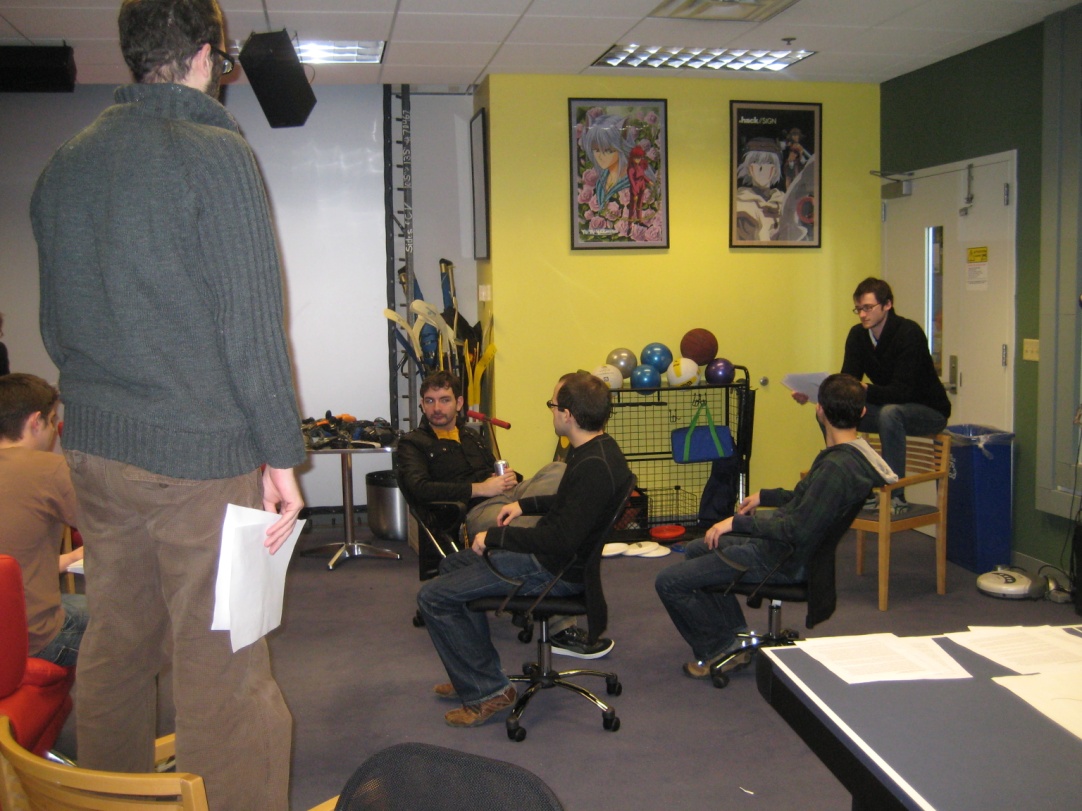 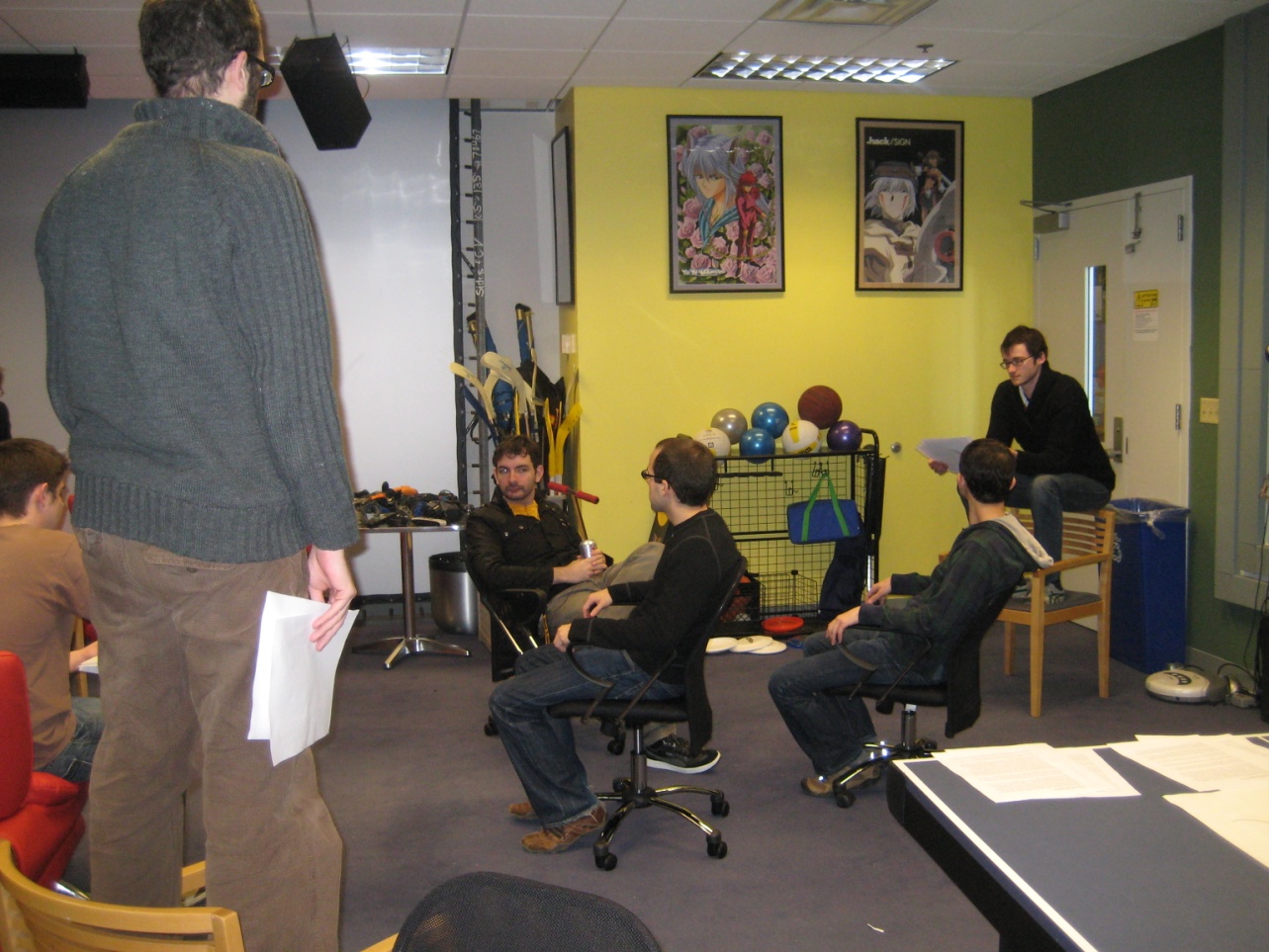 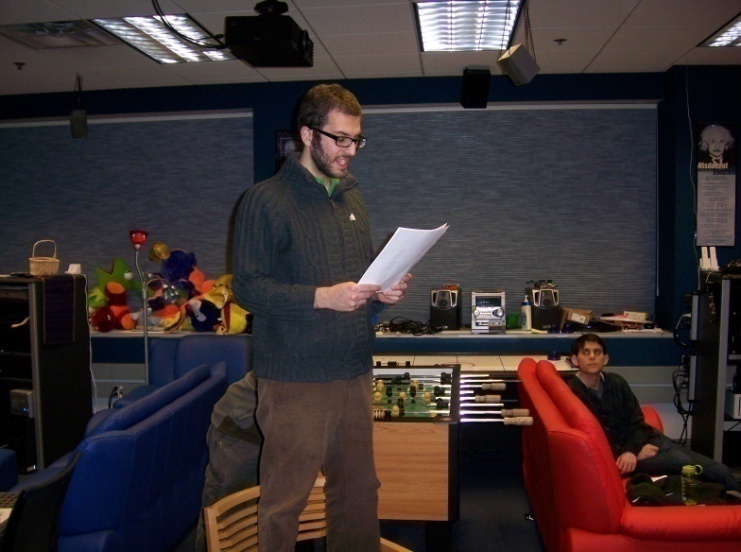 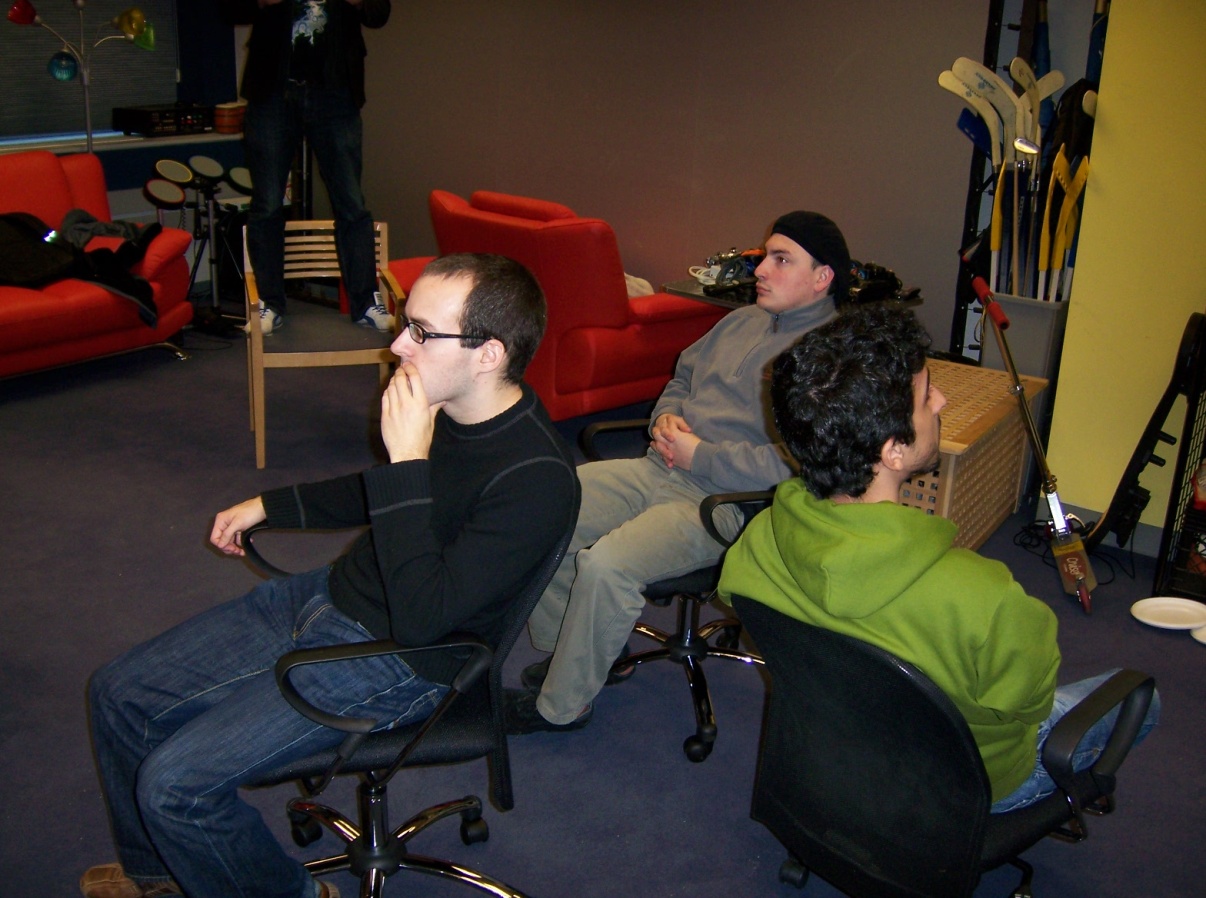 Wizard of Oz Playtesting
Rashomon
Wizard of Oz Playtesting
Feedback
Hard to keep track of everyone speaking at once.
 Difficult to imagine without the tech.
 Individual experience was affected by other audience members.
Rashomon
Playtesting
Tech Playtesting
Rashomon
Playtesting
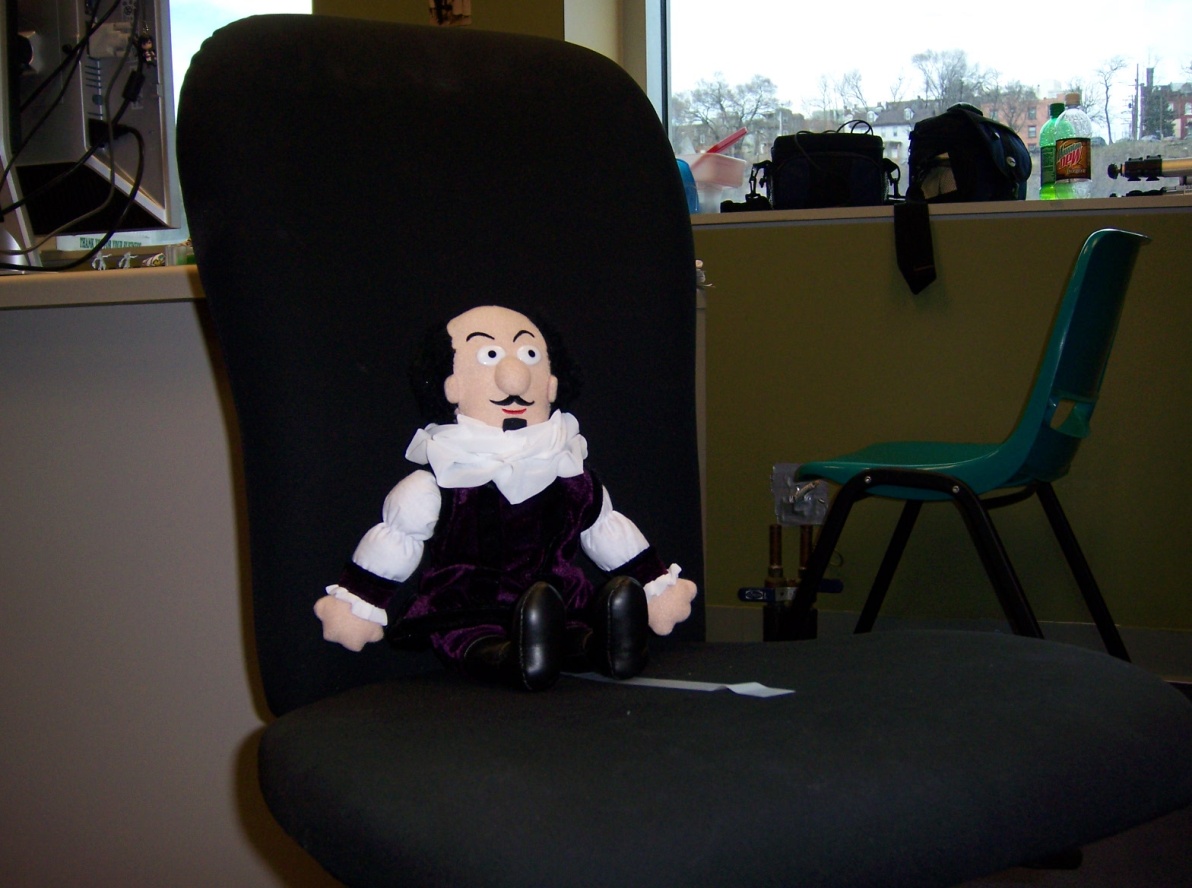 Tech Playtesting
Rashomon
Playtesting
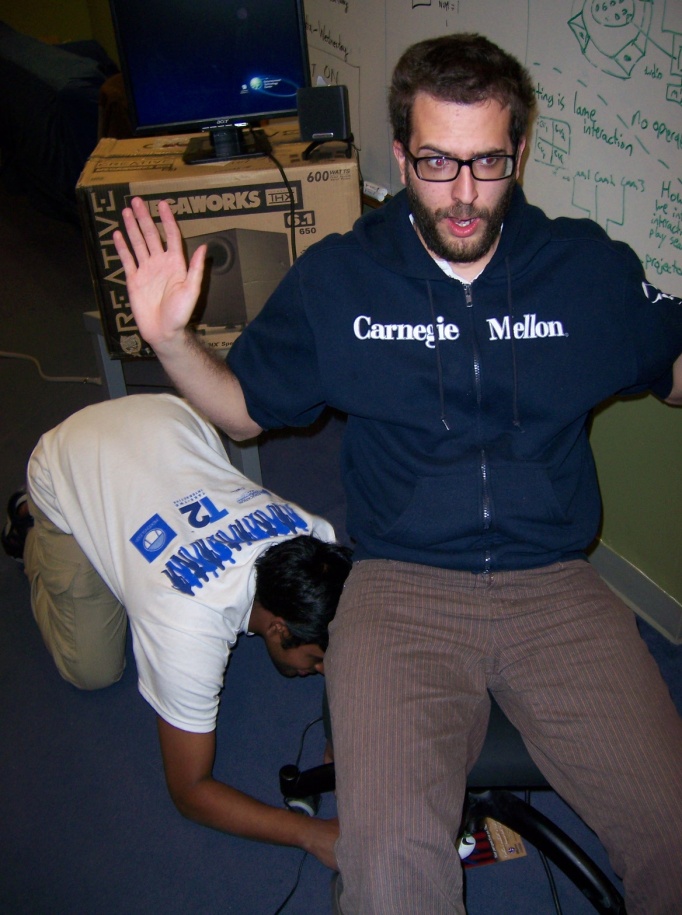 Rashomon
Playtesting
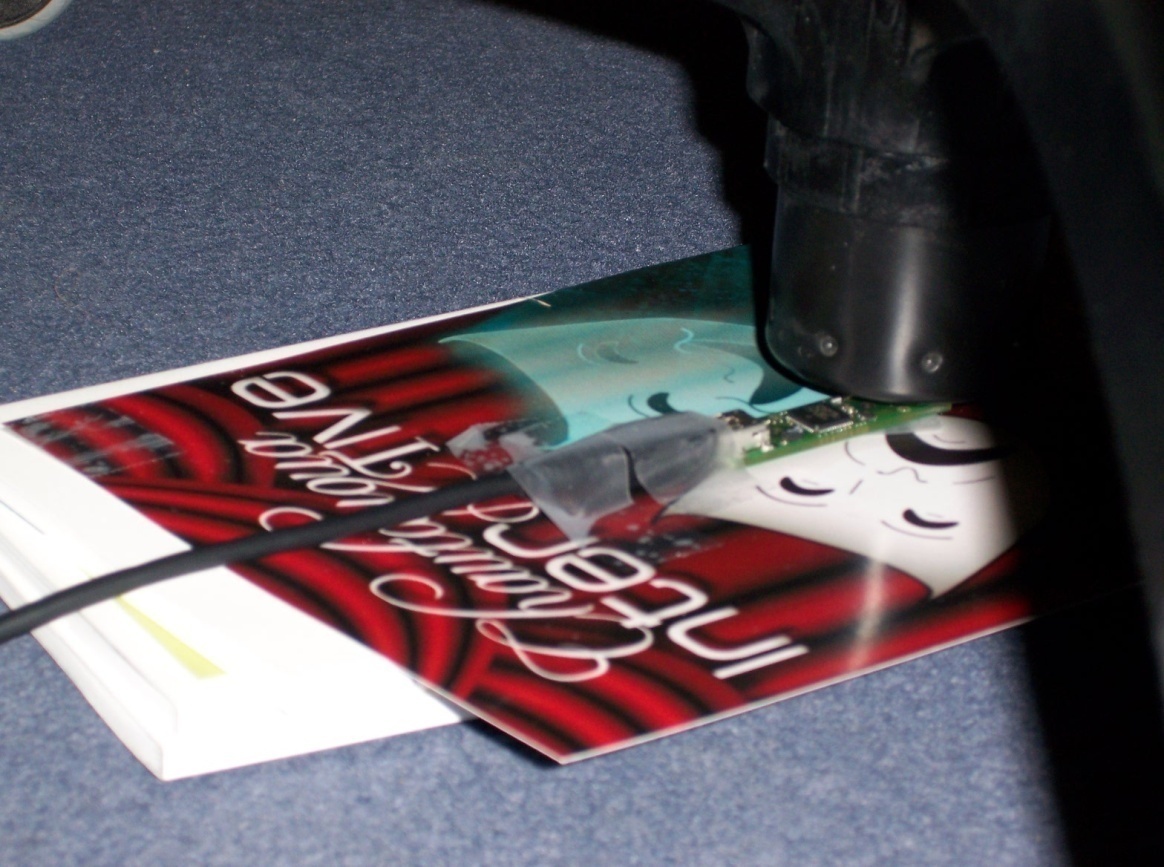 Rashomon
Playtesting
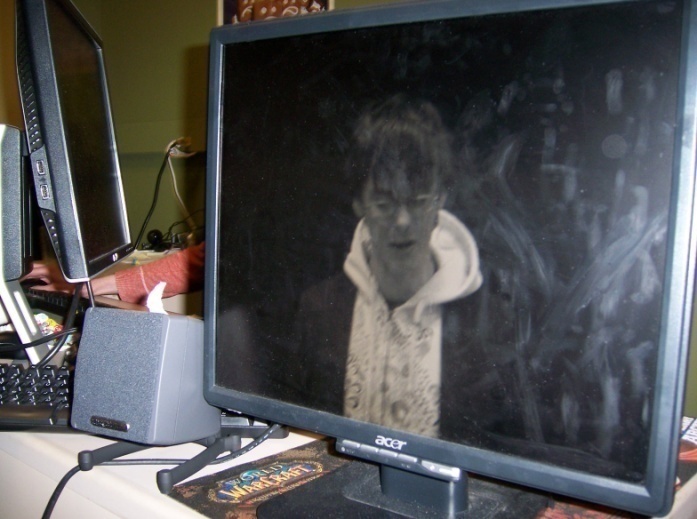 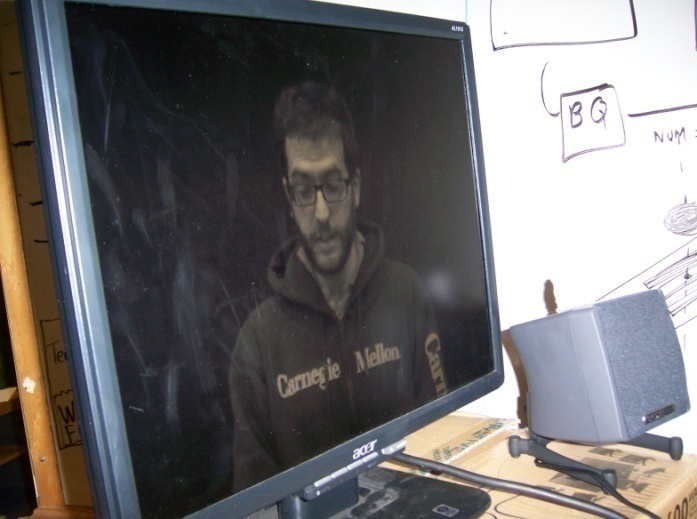 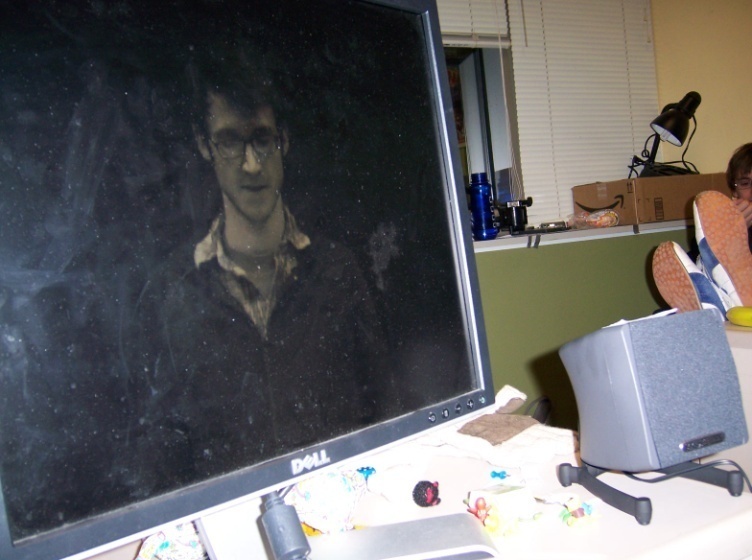 Rashomon
Playtesting
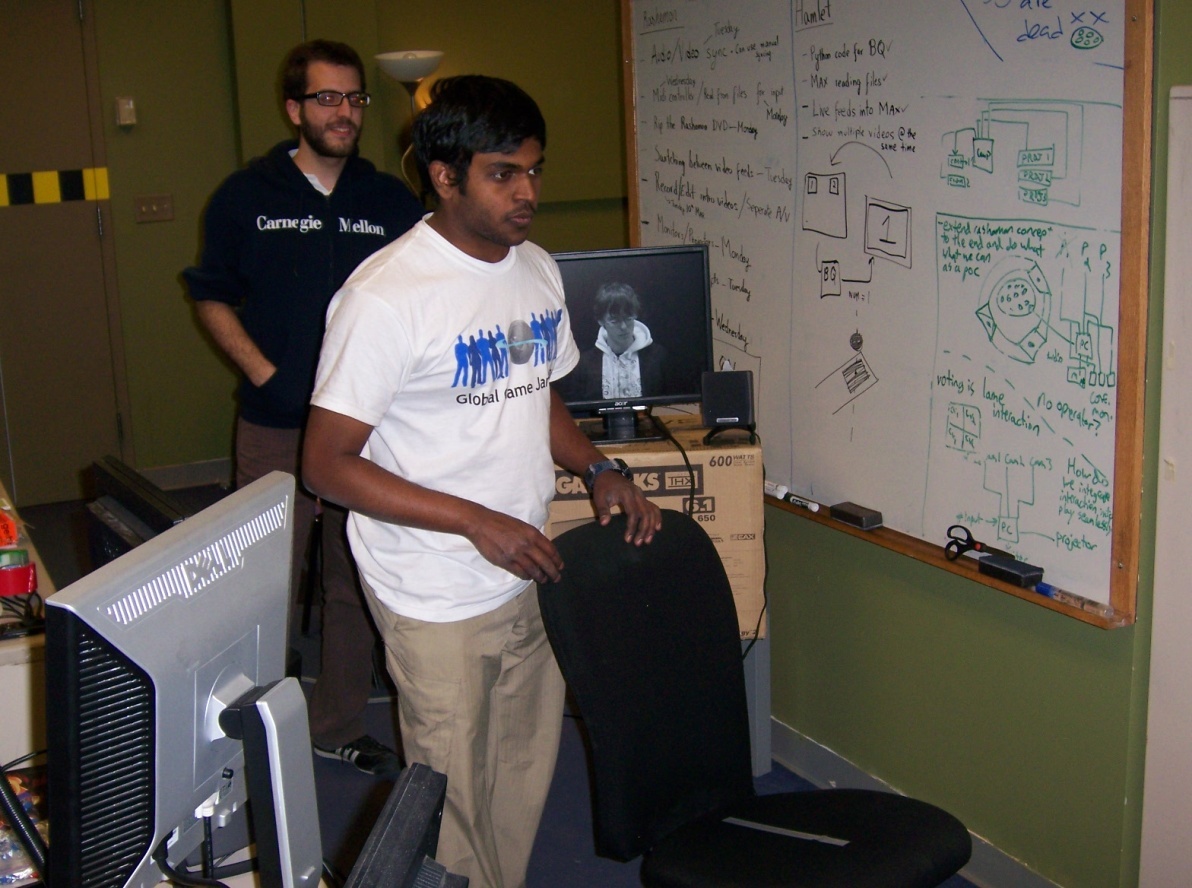 Rashomon
Playtesting
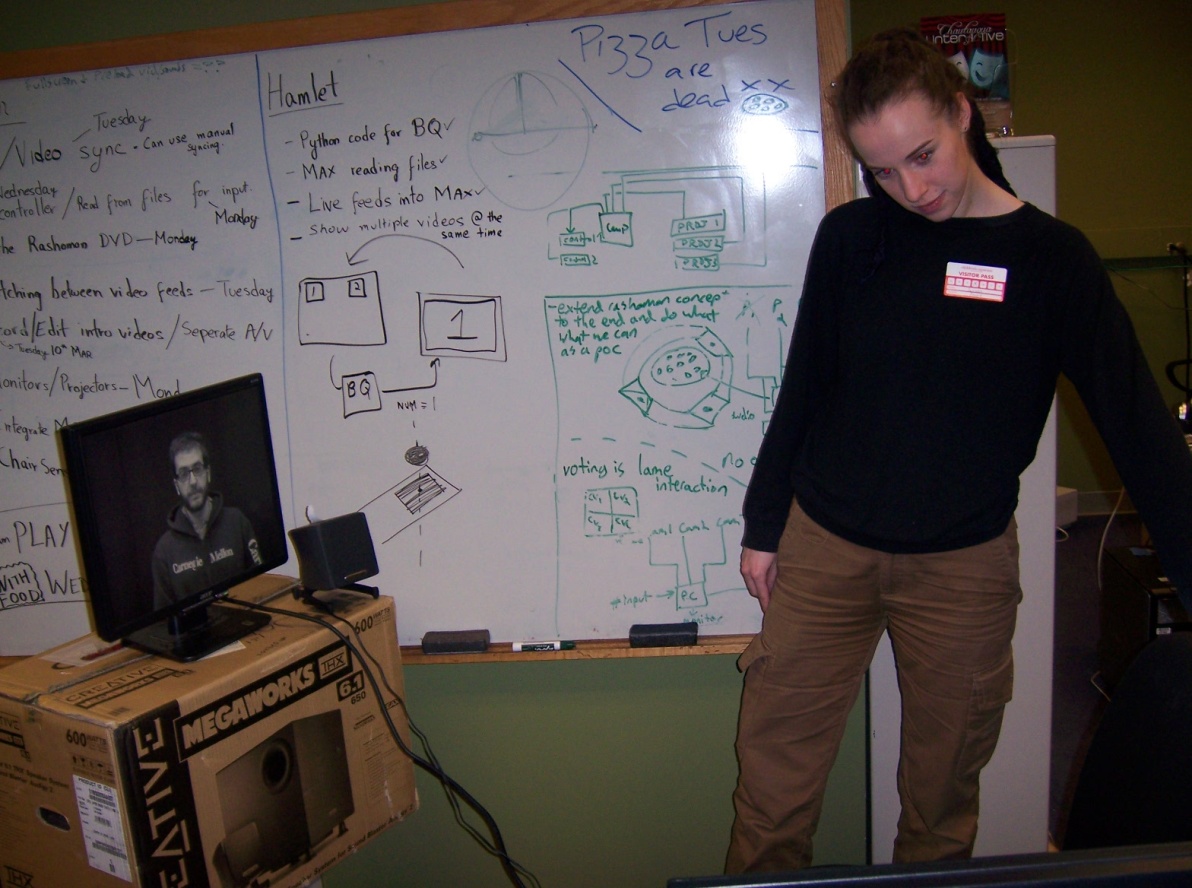 Rashomon
Tech Playtesting
Sensors are very… sensitive.
 Additional casing needed to stabilize sensor.
 Interaction is working for one chair. No persons allowed on it, though.
 Script has to be modified to suit the interaction.
Hamlet
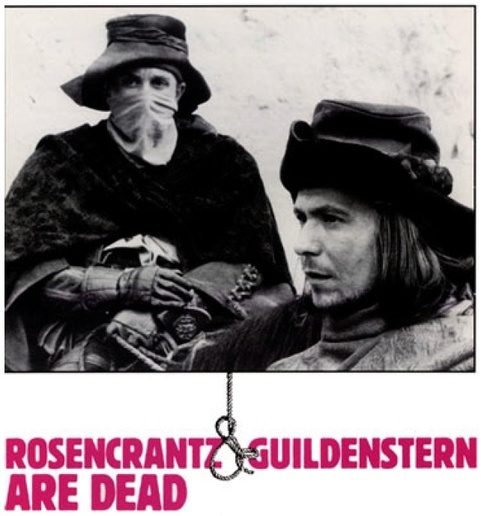 Hamlet
High Concept
Imbuing the audience with the agency to select from various interpretations and supplementary information relating to Hamlet by utilizing various forms of technology.
Hamlet
Story
Scene for Prototype 
Act 3, Scene 4: Hamlet confronts Gertrude about her actions. Gertrude confronts Hamlet about his madness. Polonius watches in secret and is killed by Hamlet.  

Why this play/scene
Historically significant play that deals with important themes that rely on the character’s and the audience’s perceptions/interpretations of events.
Hamlet
Traditional Stage Layout
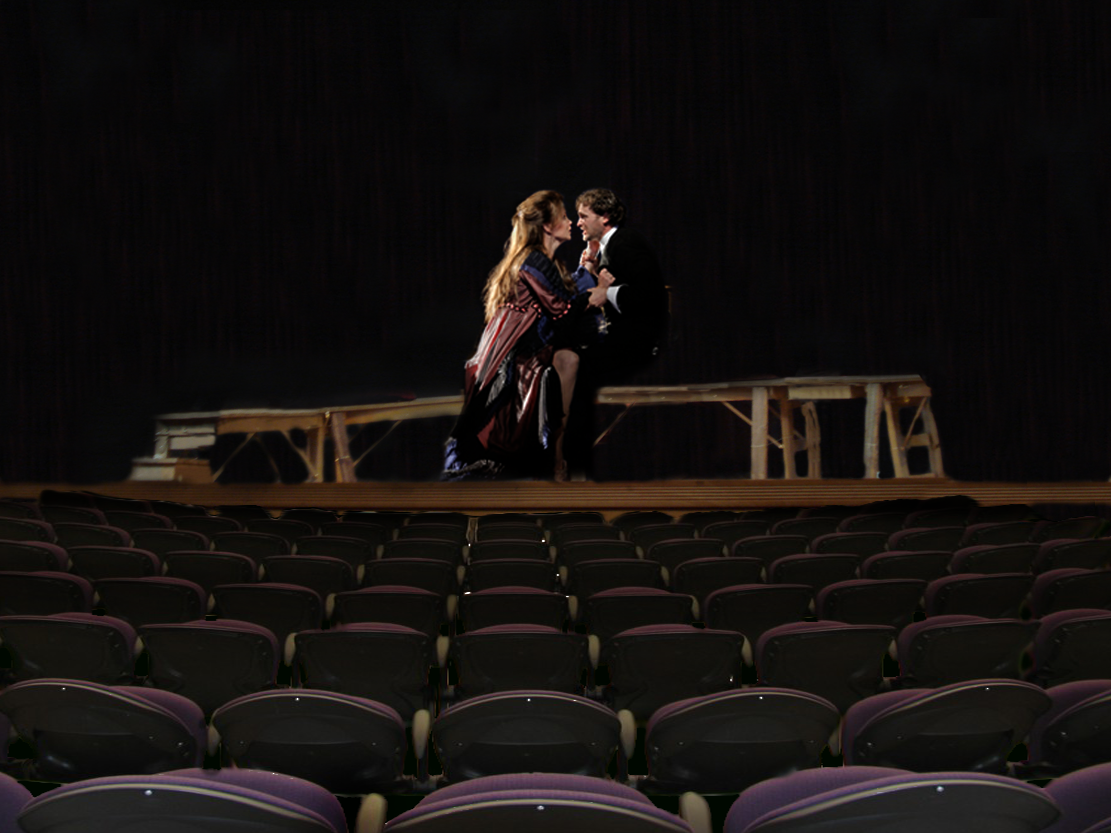 Hamlet
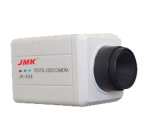 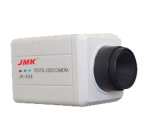 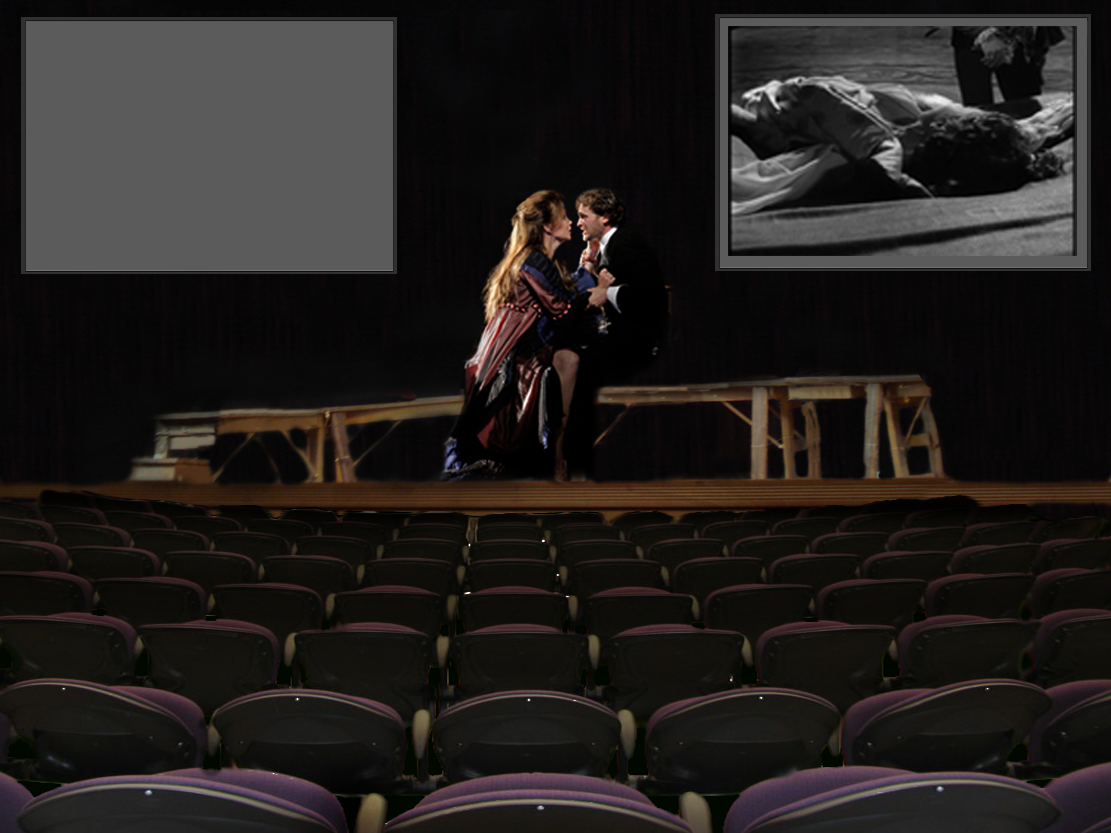 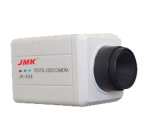 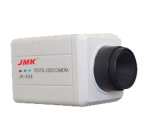 Hamlet
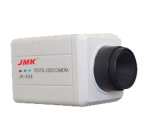 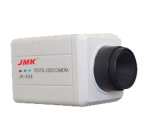 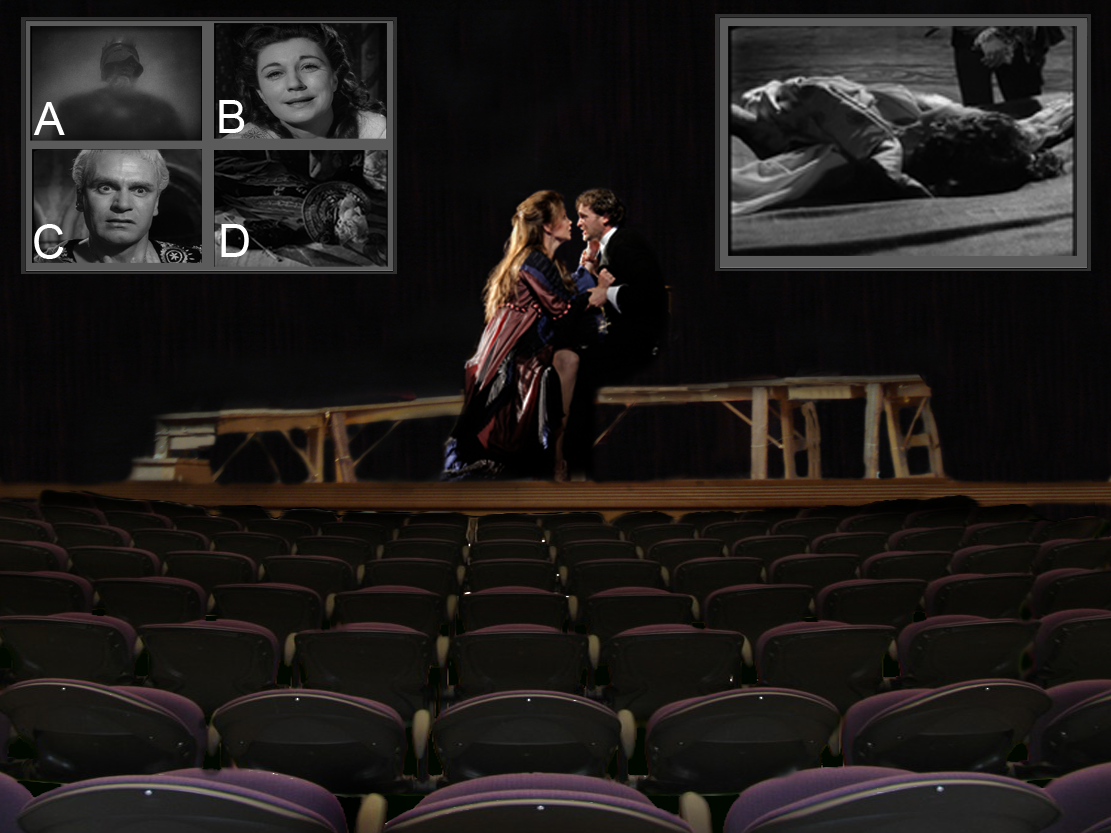 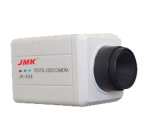 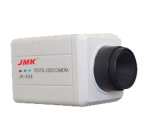 Hamlet
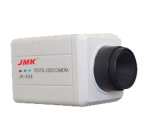 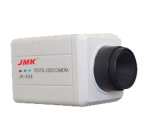 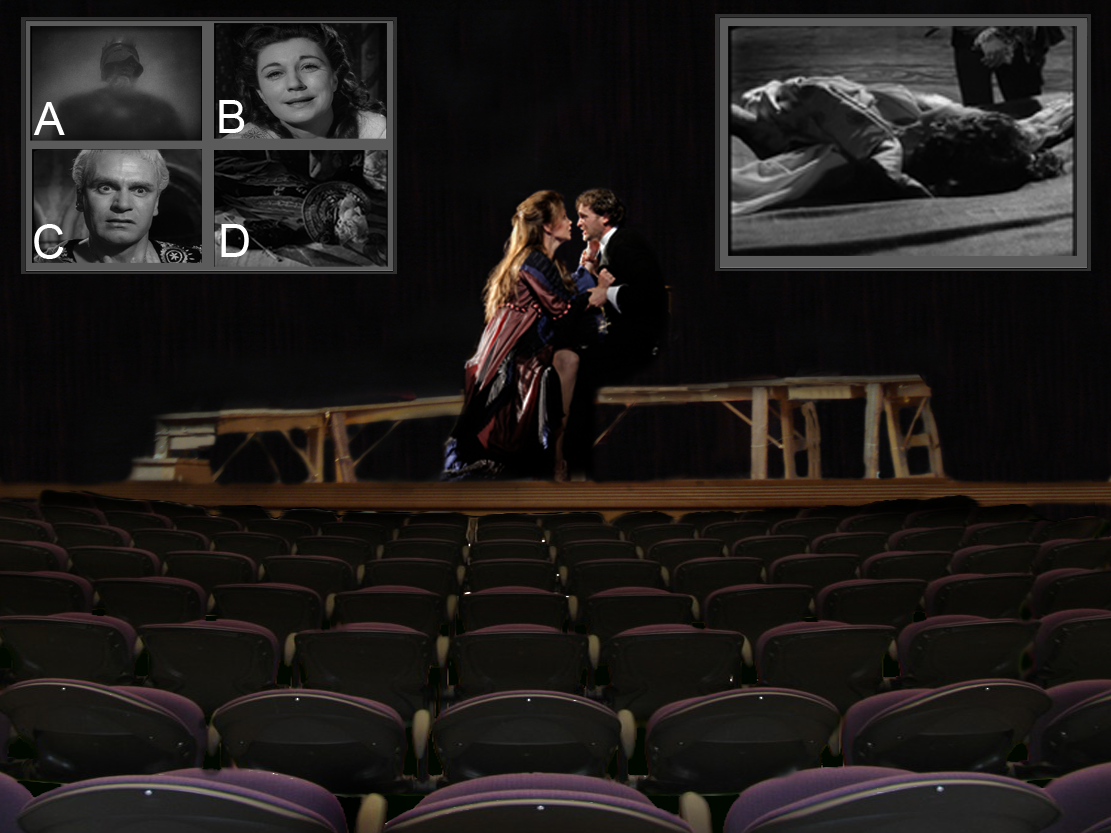 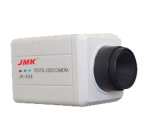 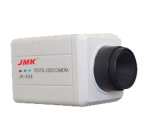 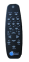 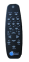 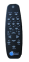 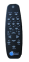 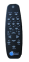 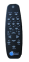 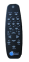 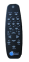 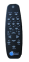 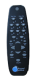 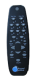 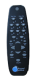 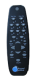 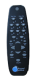 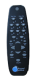 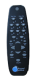 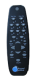 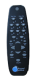 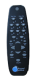 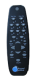 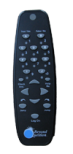 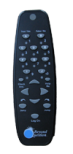 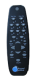 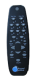 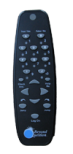 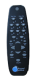 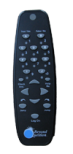 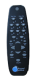 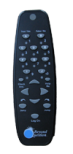 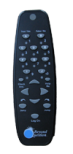 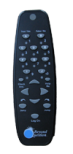 Hamlet
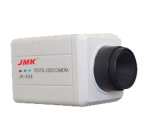 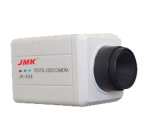 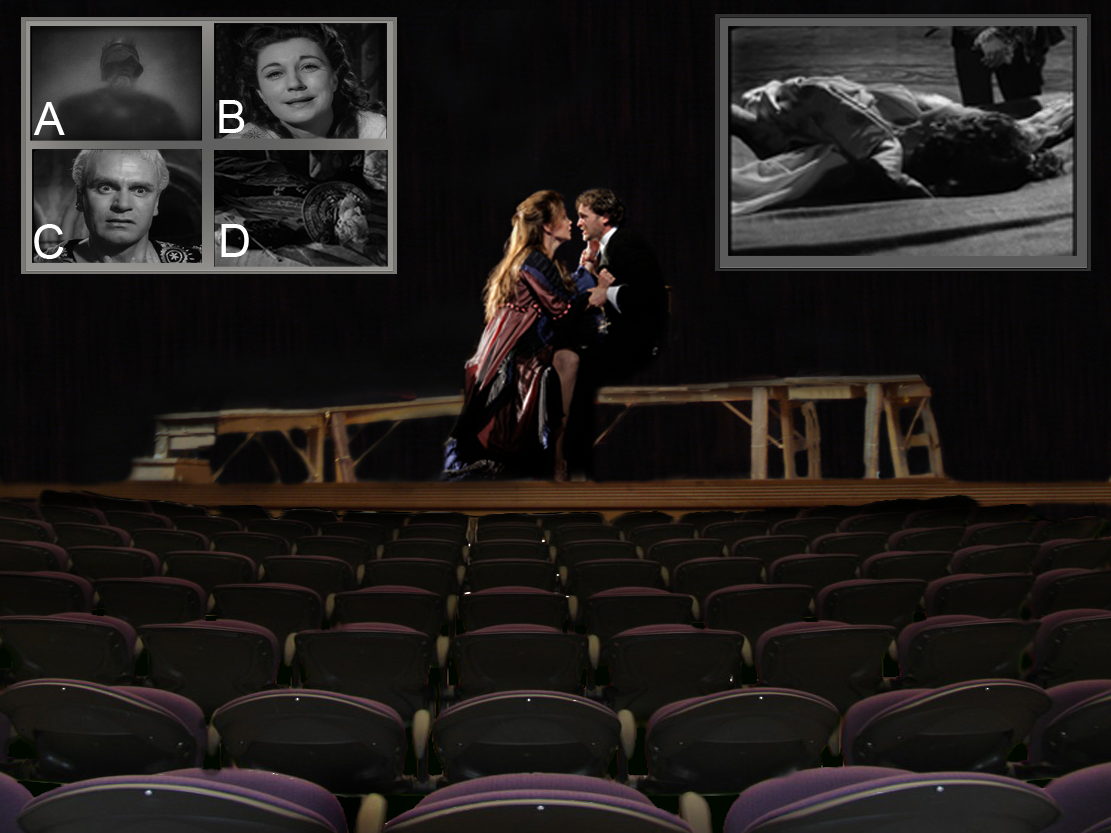 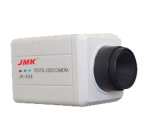 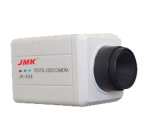 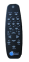 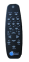 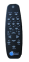 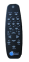 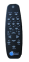 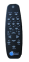 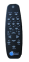 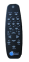 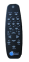 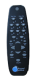 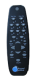 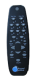 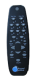 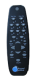 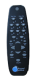 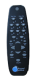 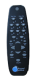 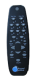 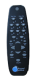 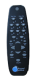 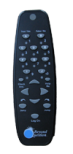 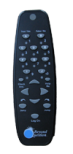 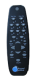 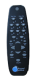 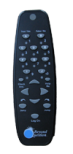 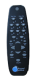 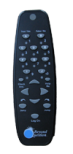 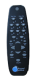 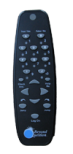 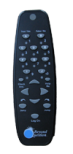 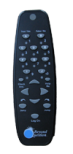 Hamlet
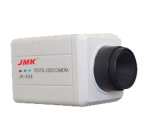 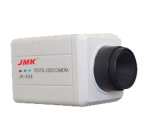 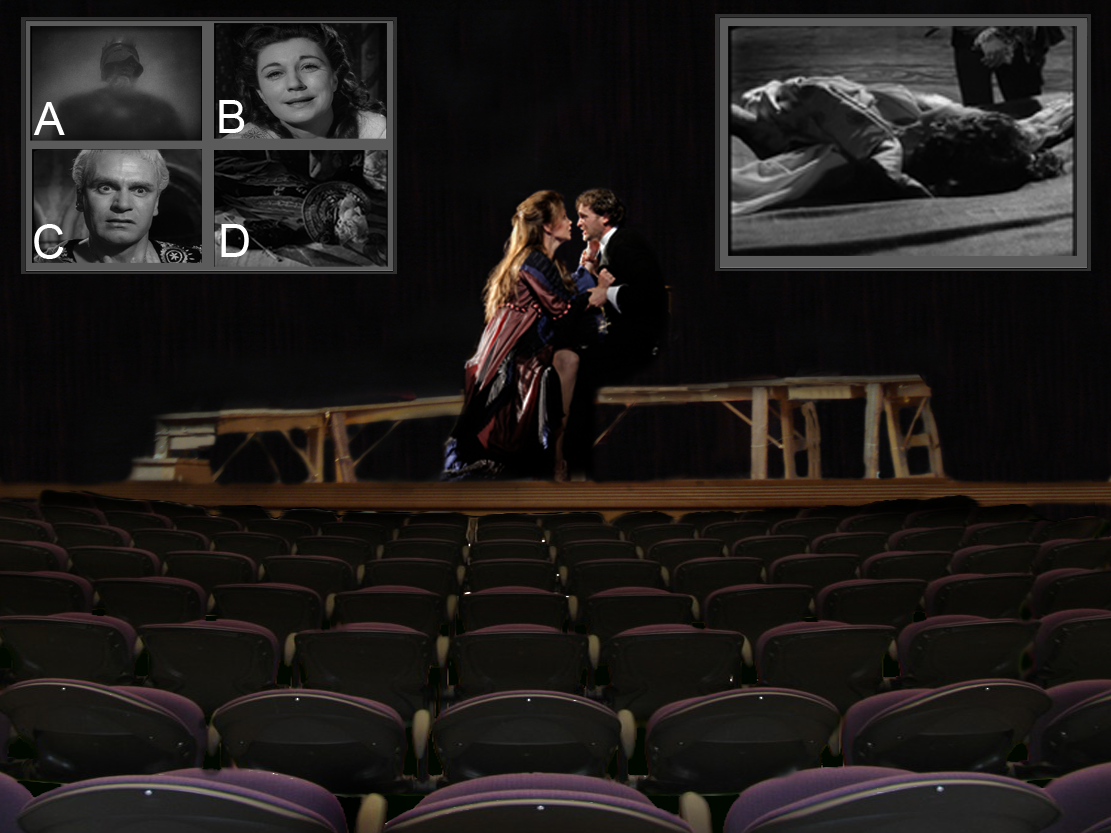 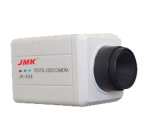 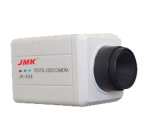 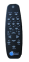 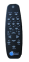 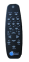 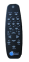 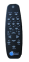 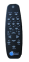 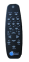 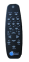 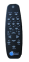 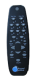 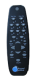 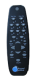 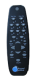 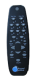 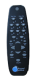 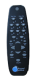 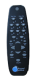 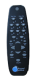 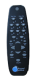 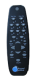 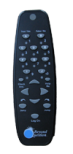 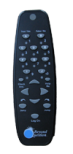 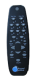 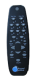 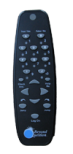 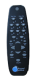 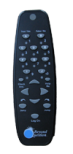 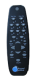 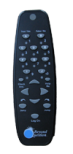 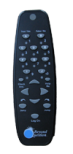 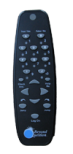 Hamlet
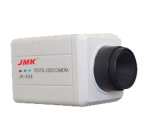 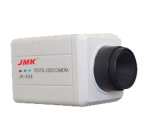 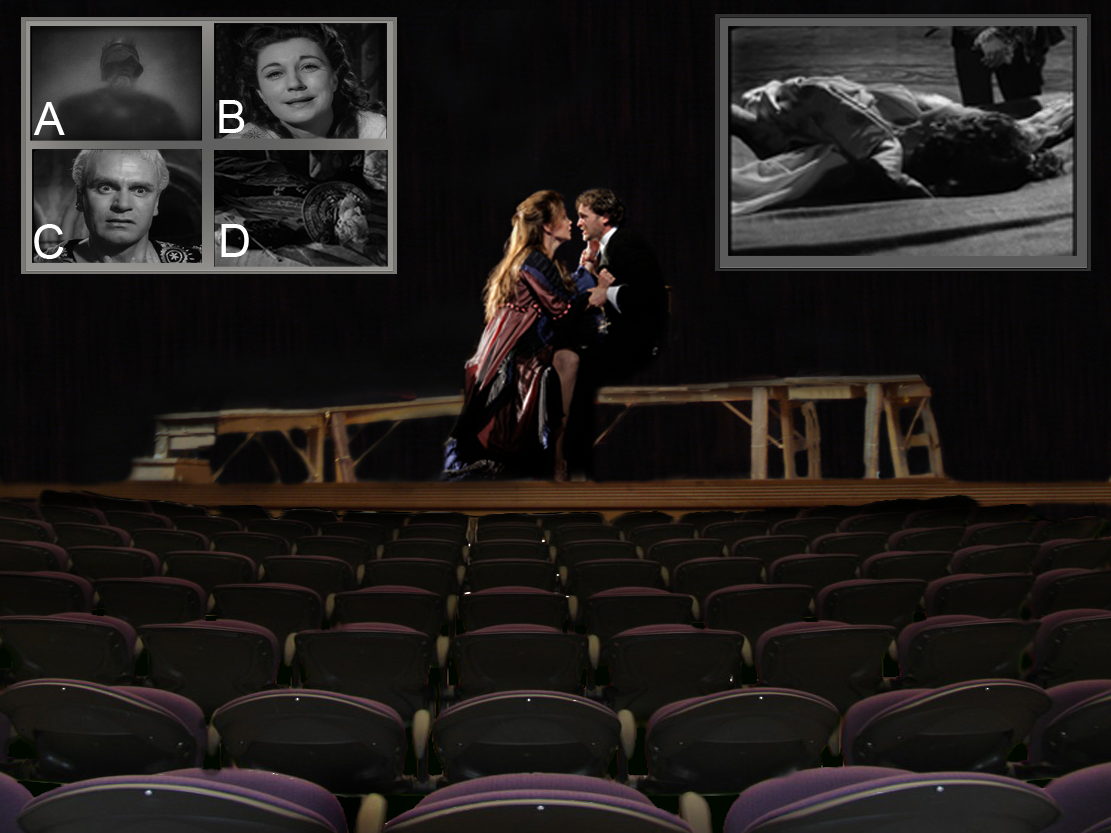 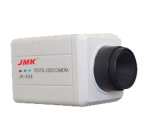 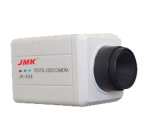 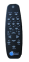 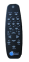 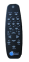 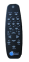 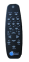 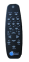 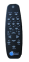 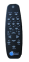 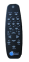 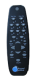 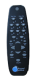 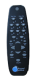 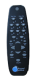 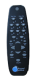 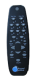 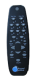 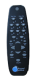 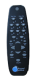 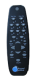 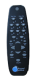 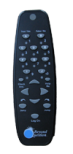 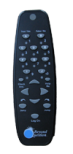 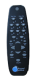 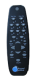 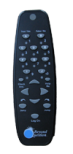 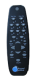 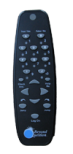 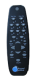 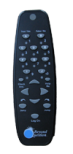 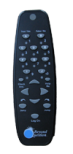 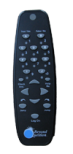 Hamlet
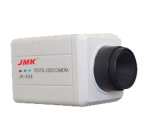 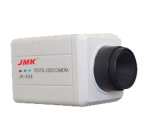 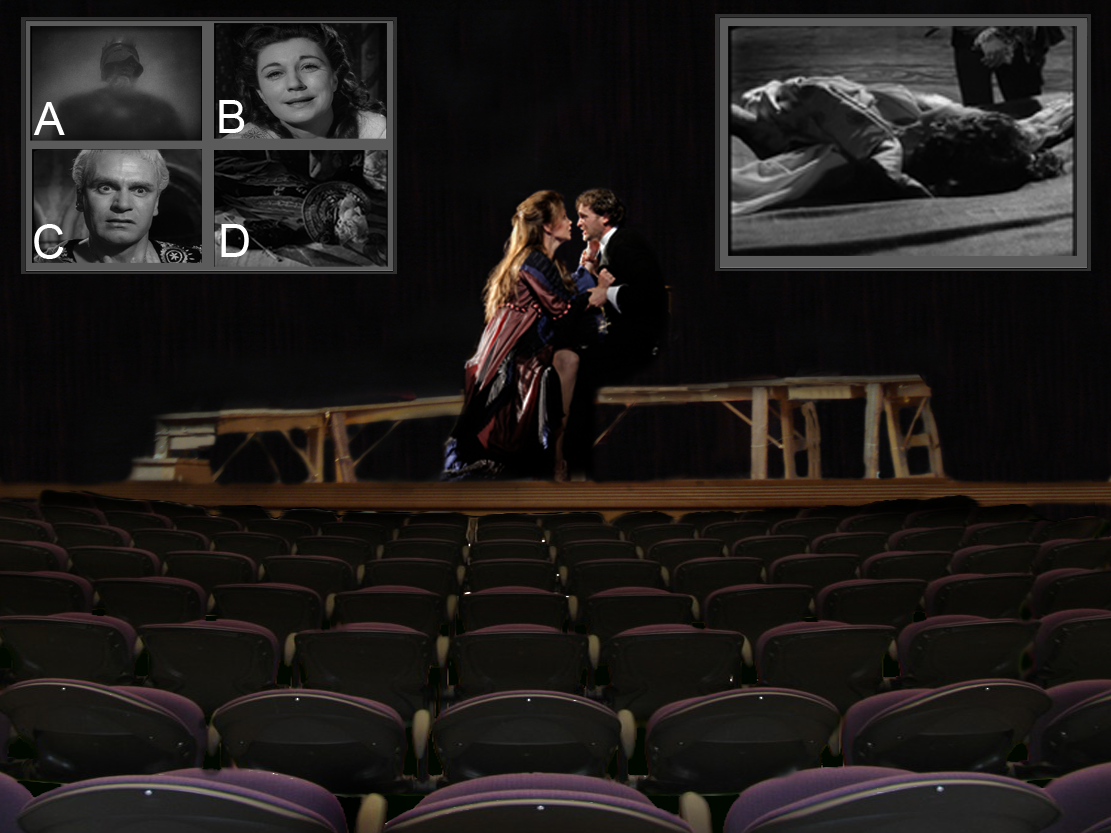 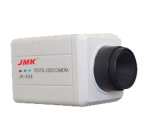 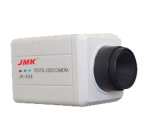 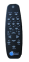 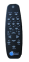 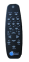 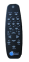 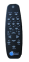 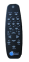 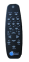 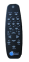 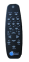 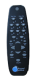 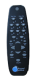 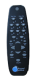 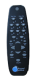 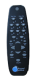 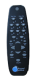 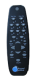 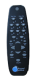 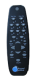 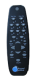 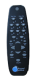 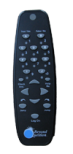 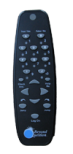 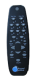 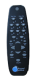 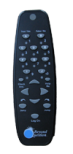 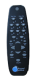 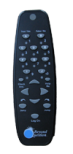 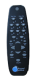 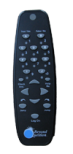 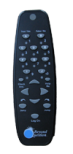 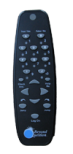 Hamlet
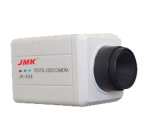 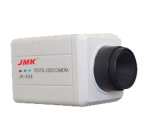 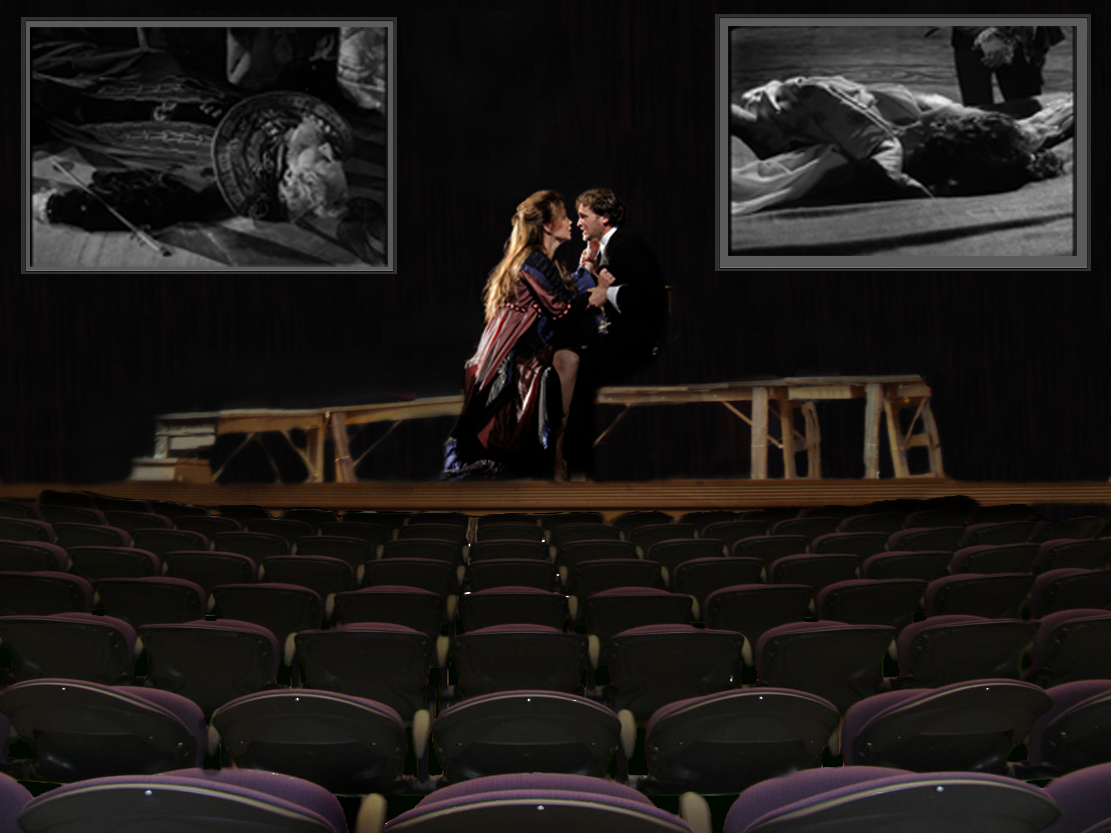 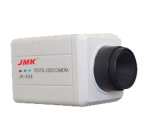 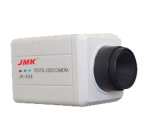 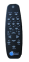 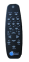 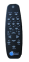 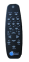 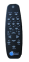 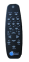 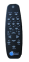 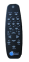 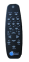 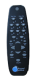 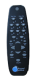 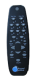 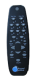 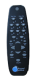 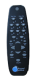 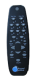 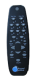 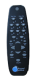 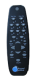 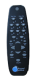 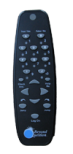 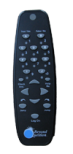 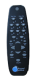 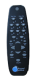 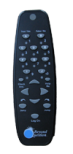 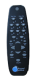 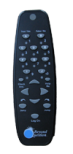 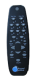 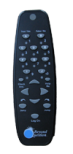 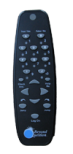 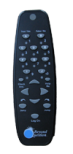 Hamlet
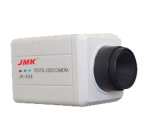 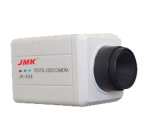 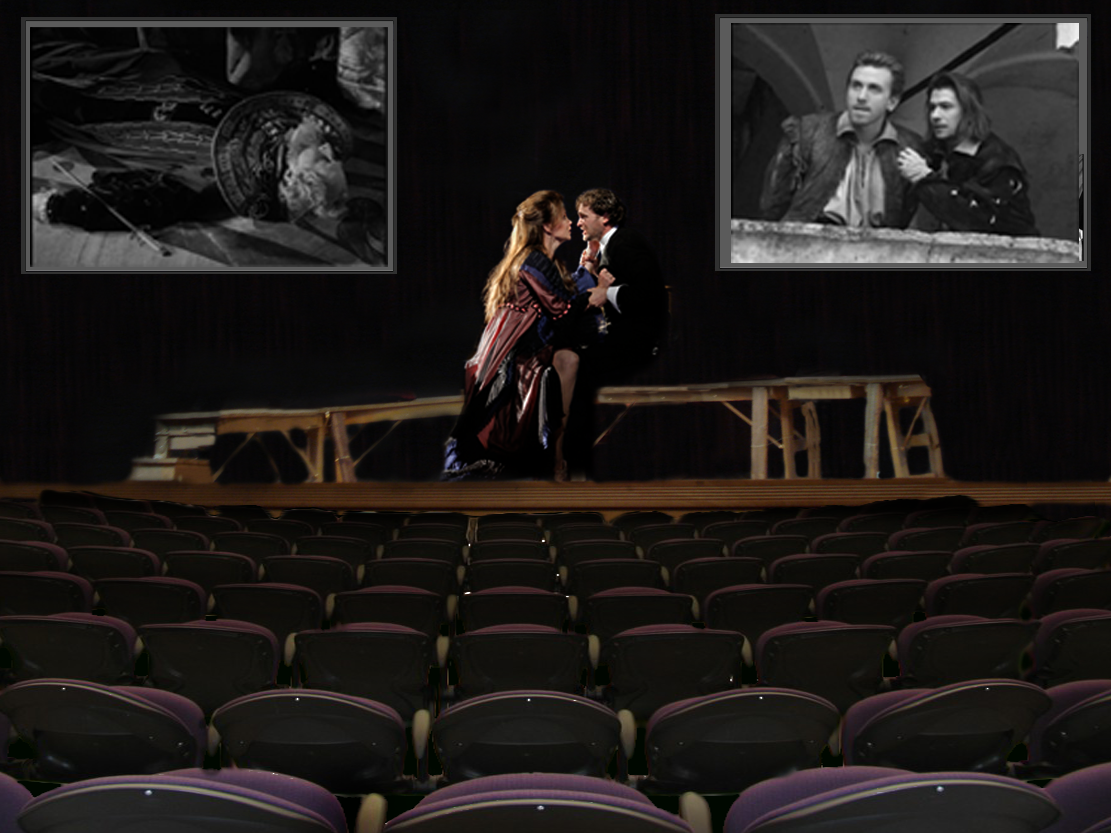 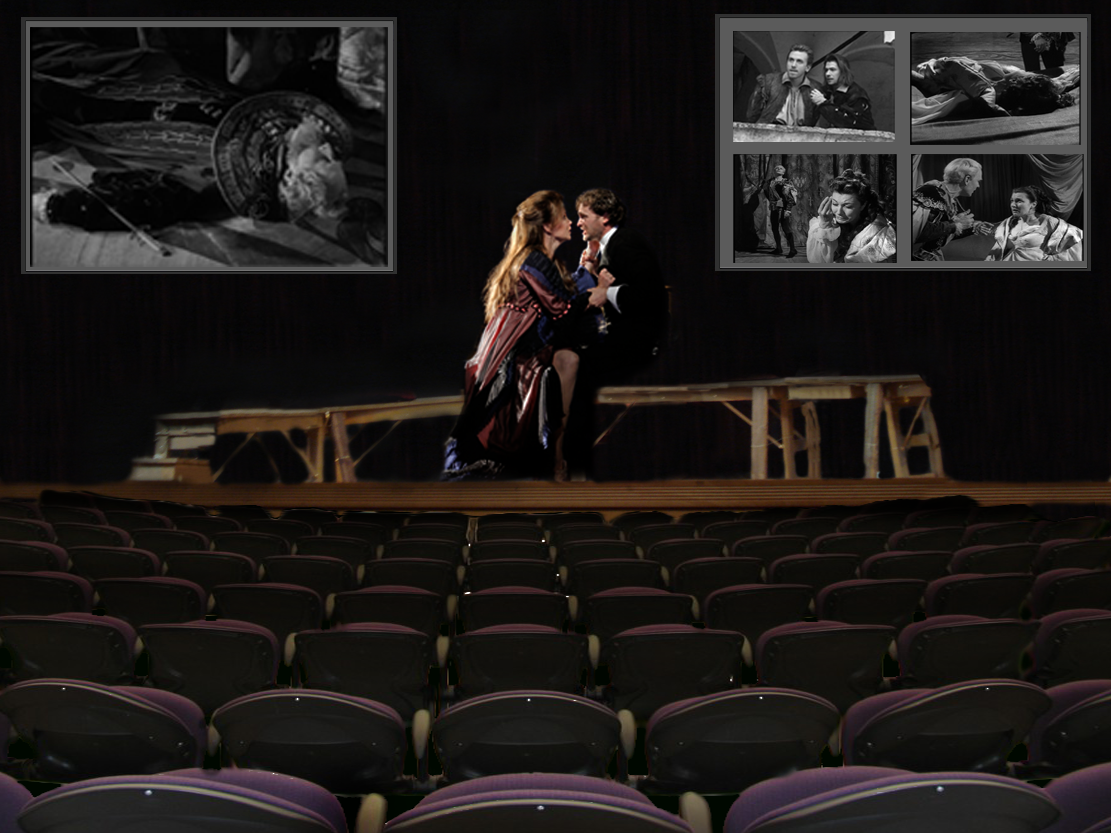 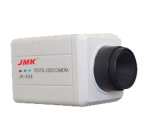 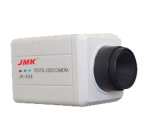 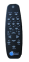 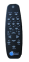 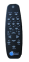 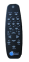 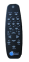 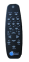 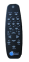 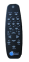 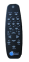 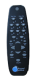 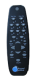 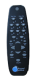 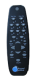 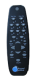 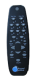 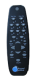 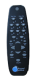 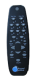 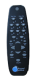 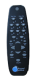 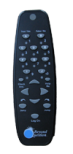 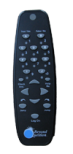 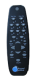 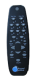 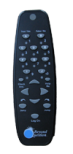 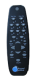 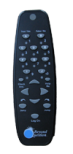 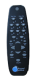 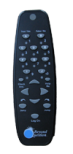 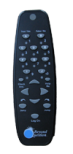 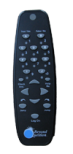 Hamlet
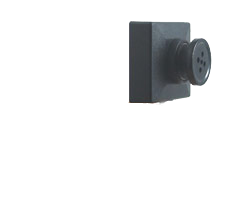 PC
Hardware
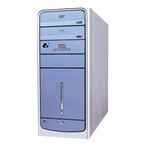 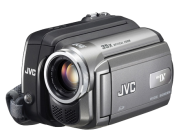 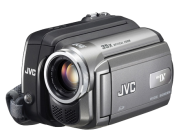 Projectors x 2
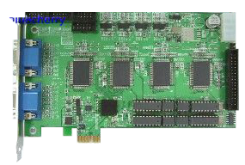 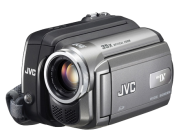 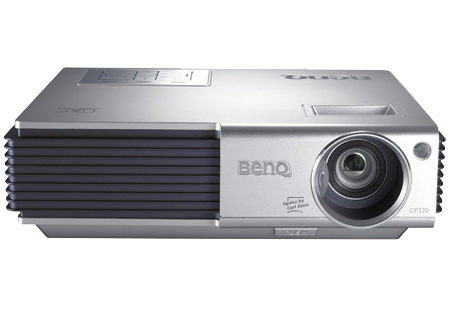 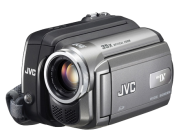 Capture Card
Mini Dv Cameras x 4
Wearable camera x 1
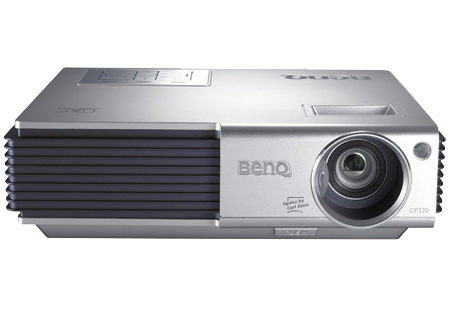 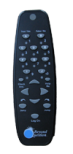 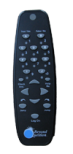 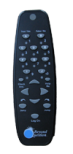 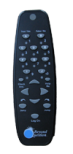 BQ Remotes
Hamlet
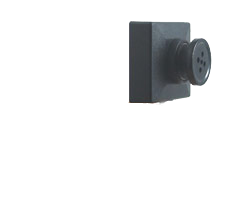 PC
Mix video feeds 
and prerecorded 
footage in jitter
Hardware
Receive live 
camera feeds
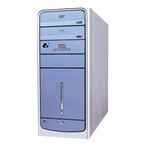 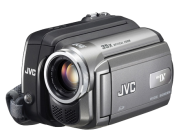 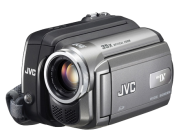 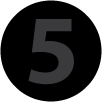 Projectors x 2
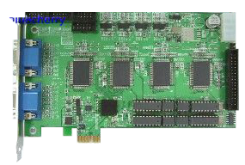 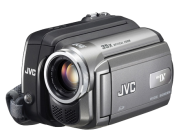 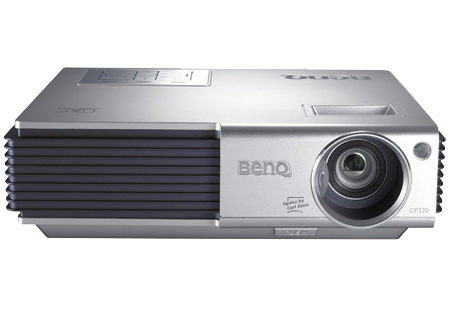 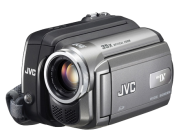 Capture Card
Send data to Jitter to determine
video projection
Mini Dv Cameras x 4
Wearable camera x 1
Send two processed video streams to projectors
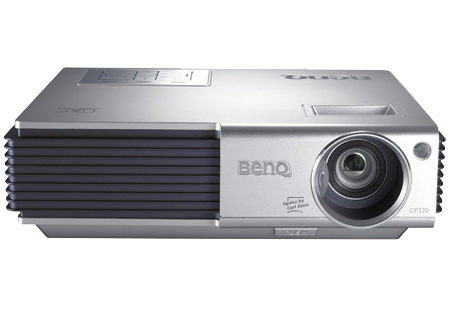 Python
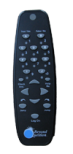 Send voting data to PC
Process 
voting 
Data
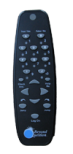 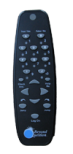 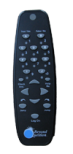 BQ Remotes
Plans for the second half
Problems + Risks
Do theatrical audiences really want agency?
Finicky sensor.
Accurate testing group.
September symposium: our project ends in May.
Thanks!
Drew Davidson
Brenda Harger
Allen Hahn
Margaret Johnson
Janice Metz
Caitlin Zunic
Andrew Federspiel
Carlos Hurtado
Oscar Ramírez
Lauren Etta
Bonnie Nelson Schwartz
Marianne Weems
Oscar García
Juan Souki
Debi Pils
Nayoung Kim
Theyab Al Tamimi
Cory Garfin
The Angry Mob
Laura Lantz
Questions?
Visit us at Room #2406 
Or
http://www.etc.cmu.edu/projects/chautauqua-festival/
E-mail us at 
ChautauquaInteractive2009@gmail.com